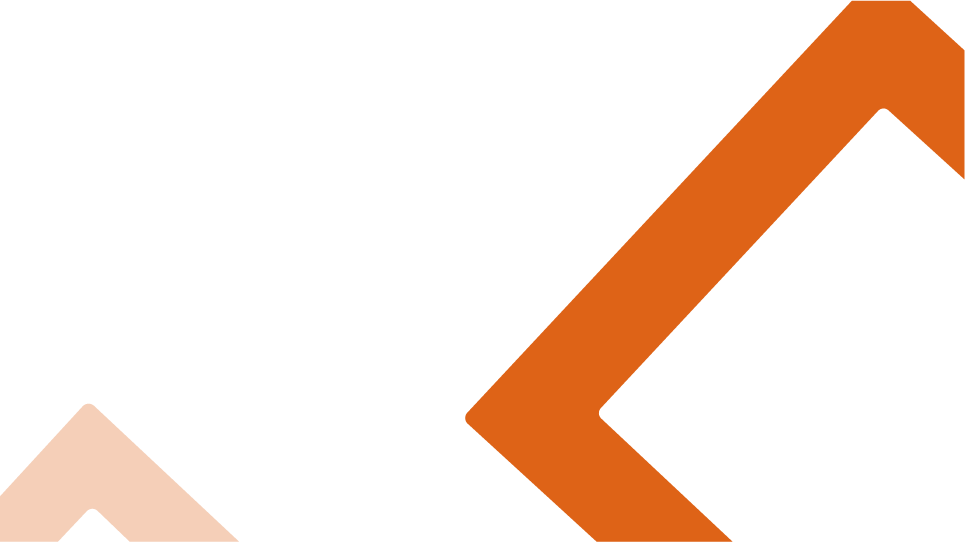 Shenzhen C-Data Technology Co., Ltd.
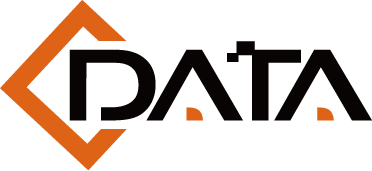 C-Data CMS Solution
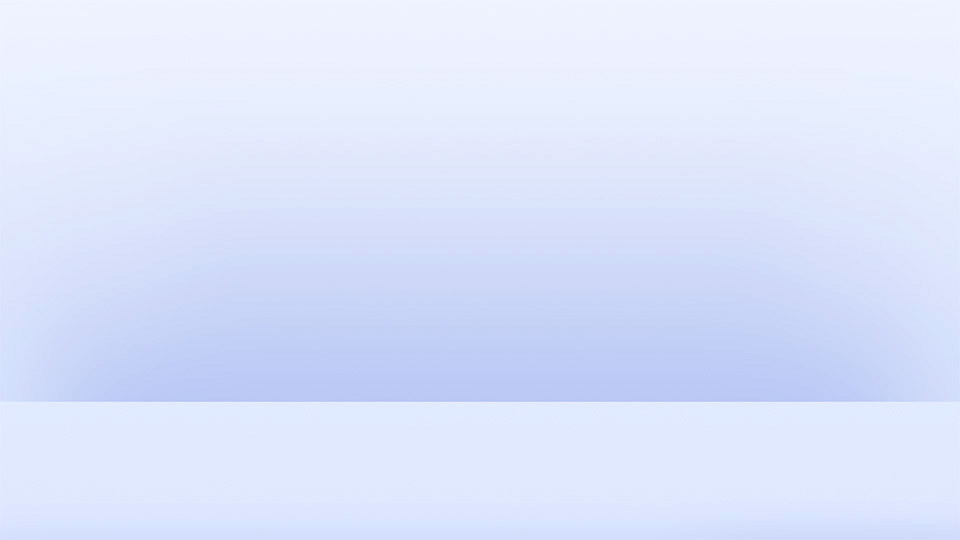 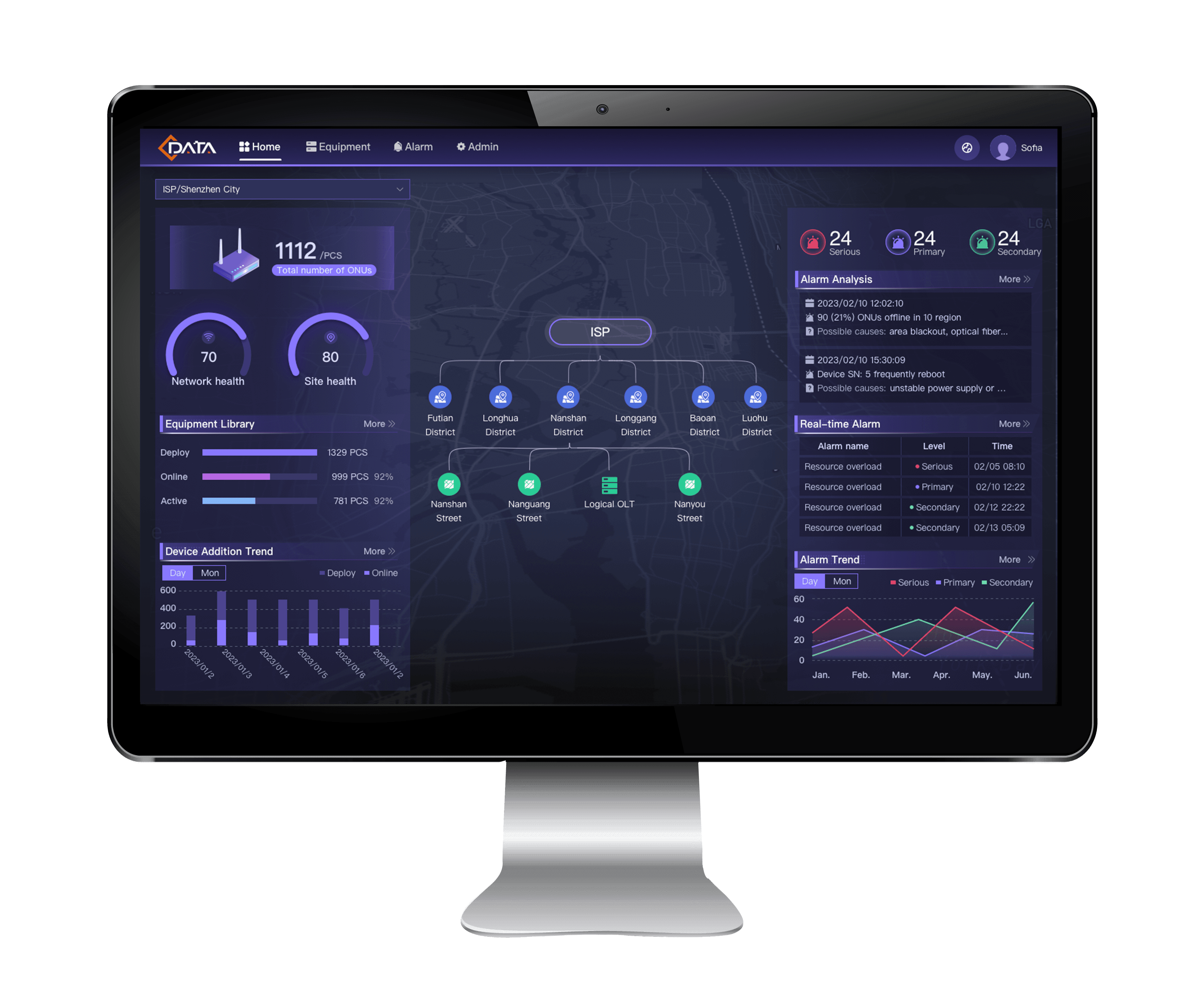 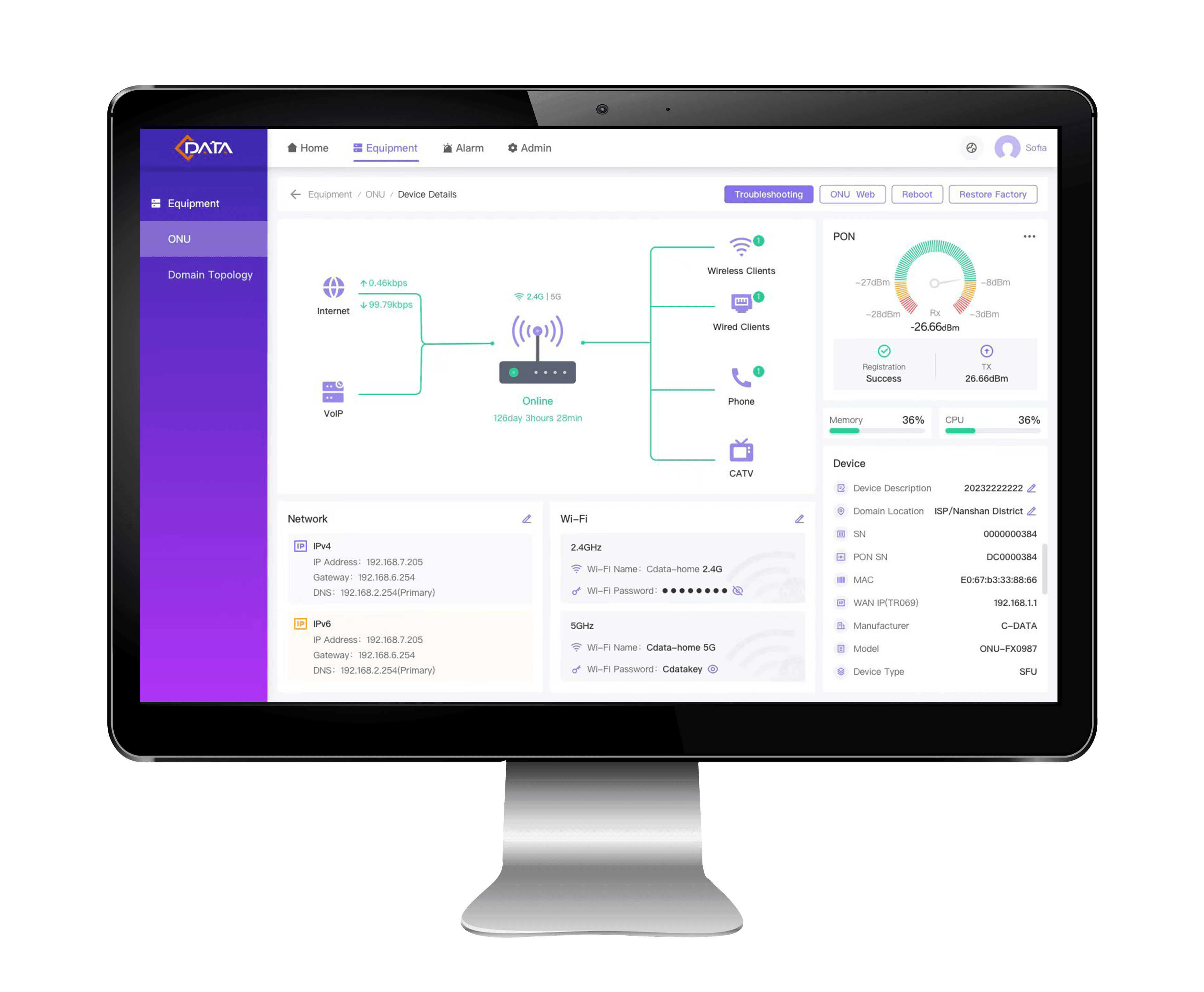 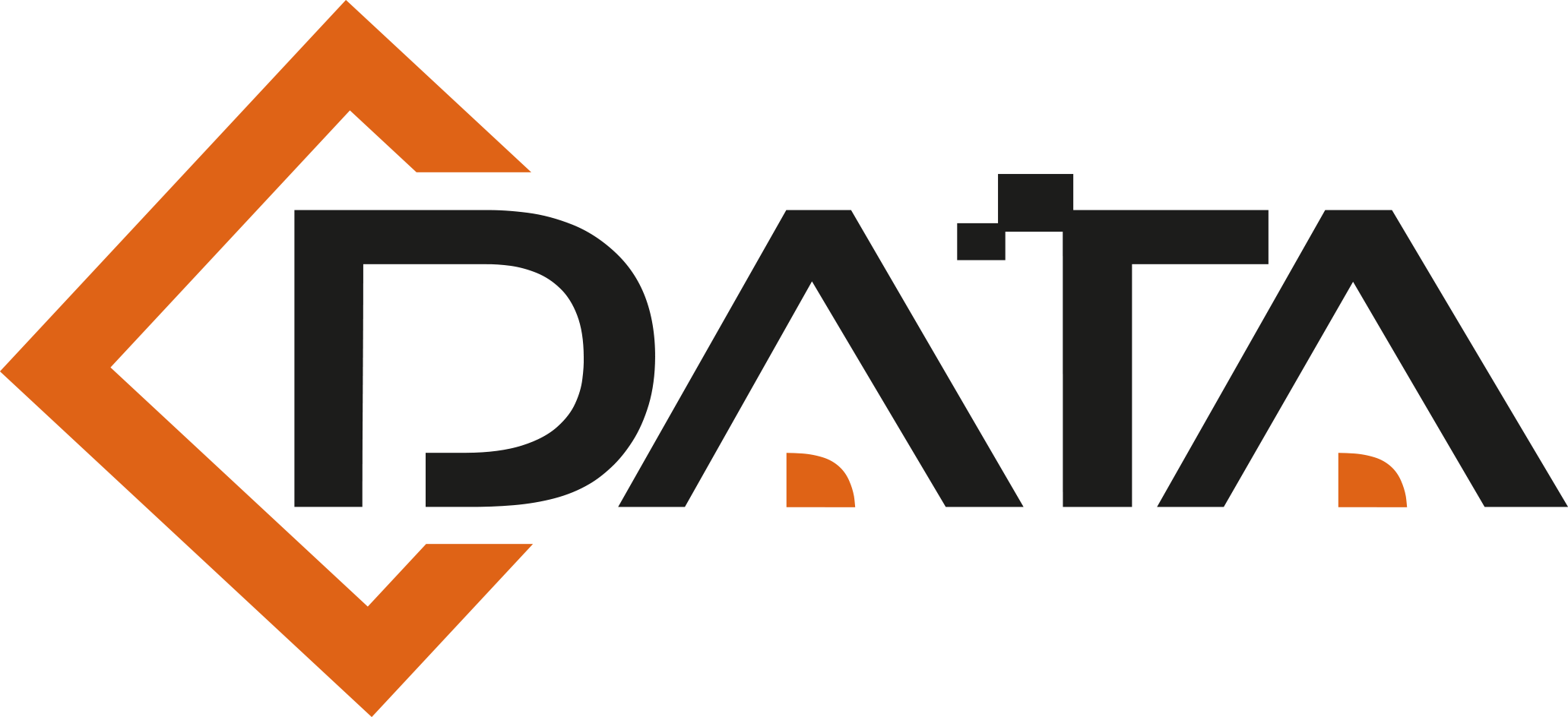 Intuitive Operate Interface, Easy to Use
Intuitive and user-friendly features design. Easier to operate than most of the third party ACS trools. 
No need more professional TR069 protocol knowledge for operators.
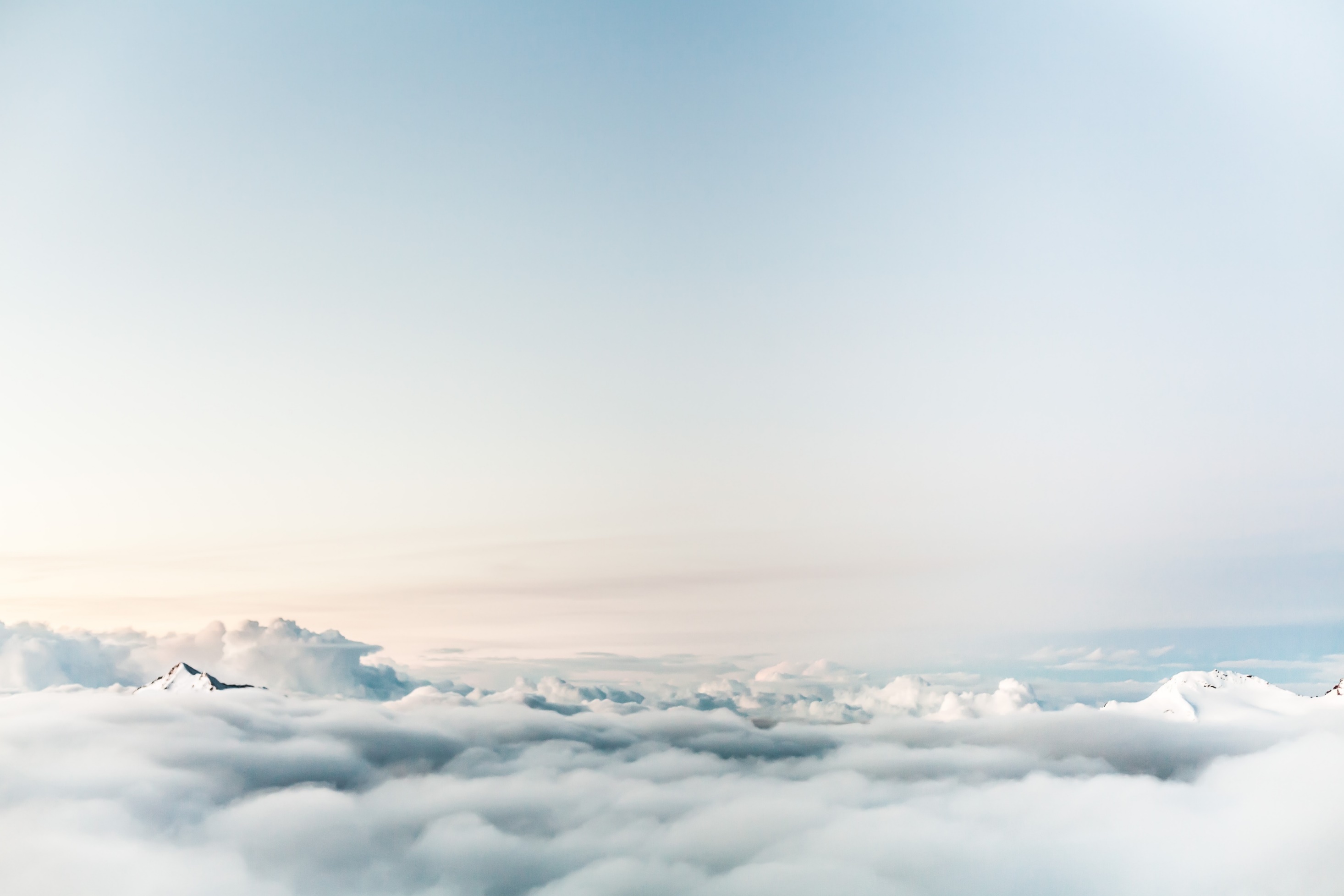 OMCI/OAM for Basic management
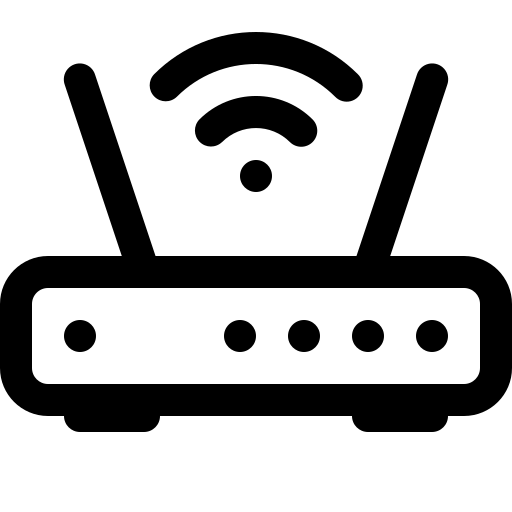 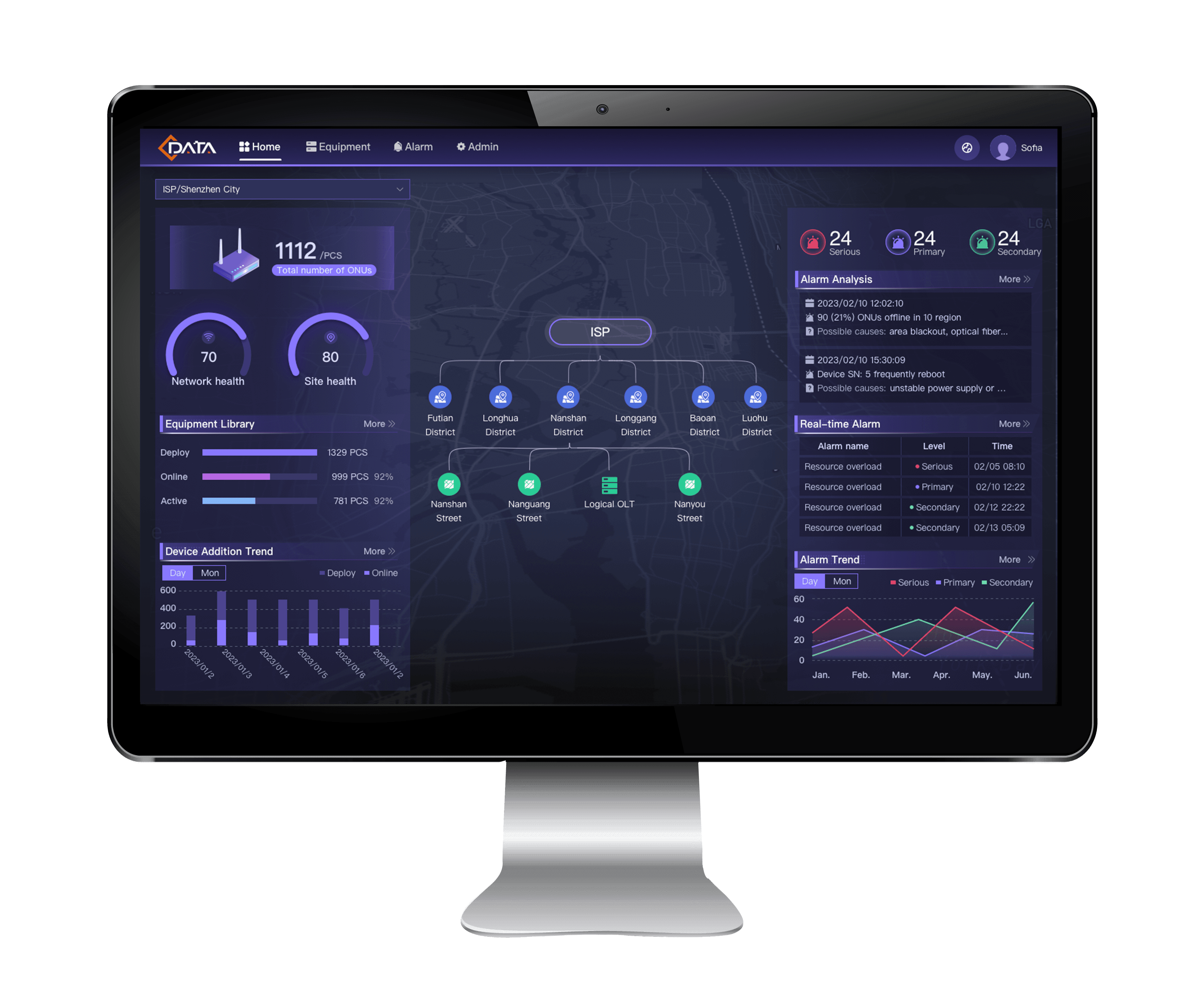 C-Data OLT supports CMS
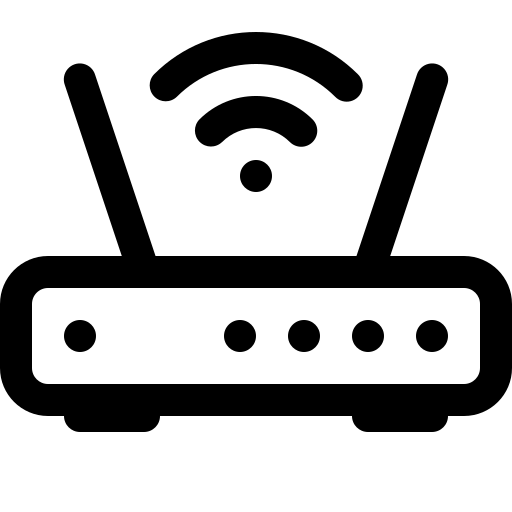 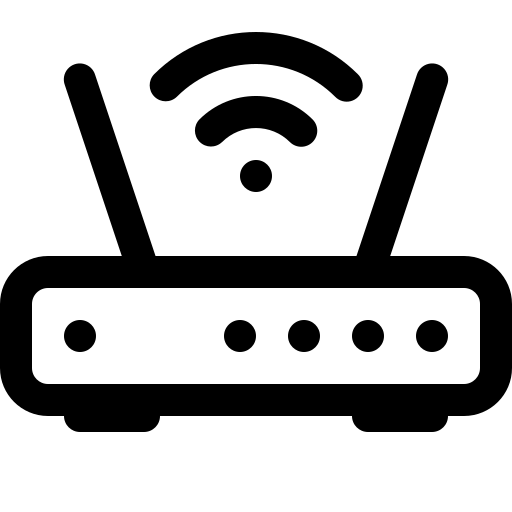 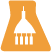 EMS Features
ACS management for service
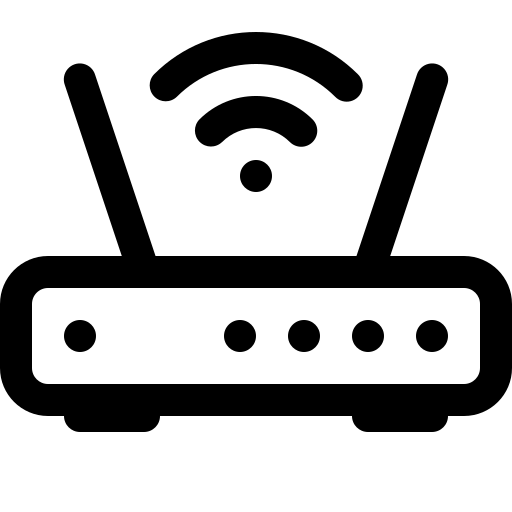 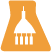 Configuration and service management by TR-069
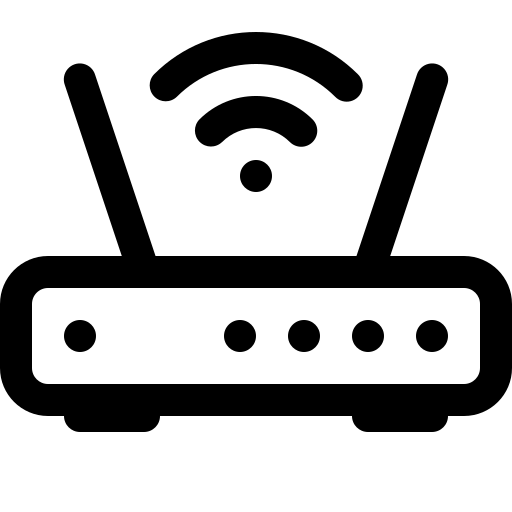 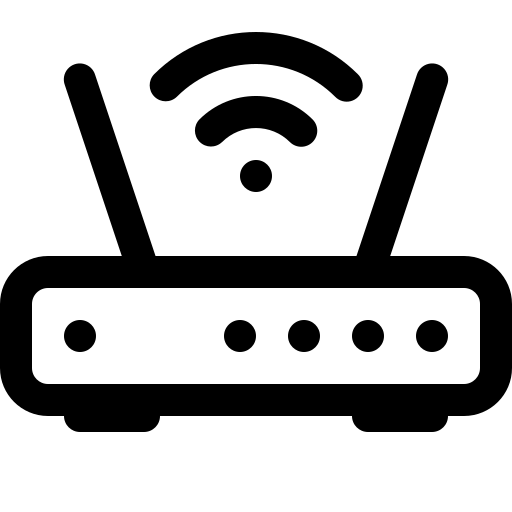 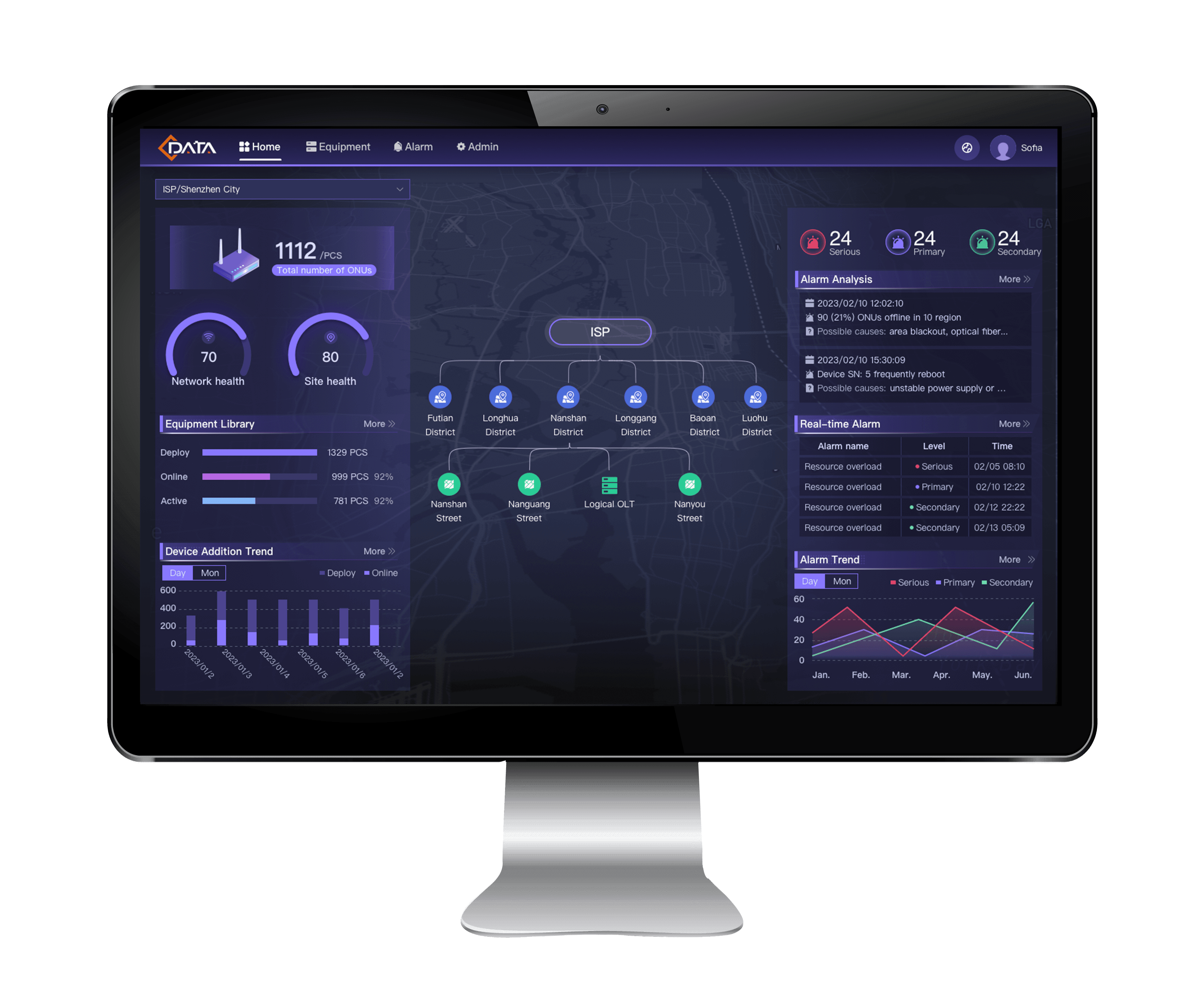 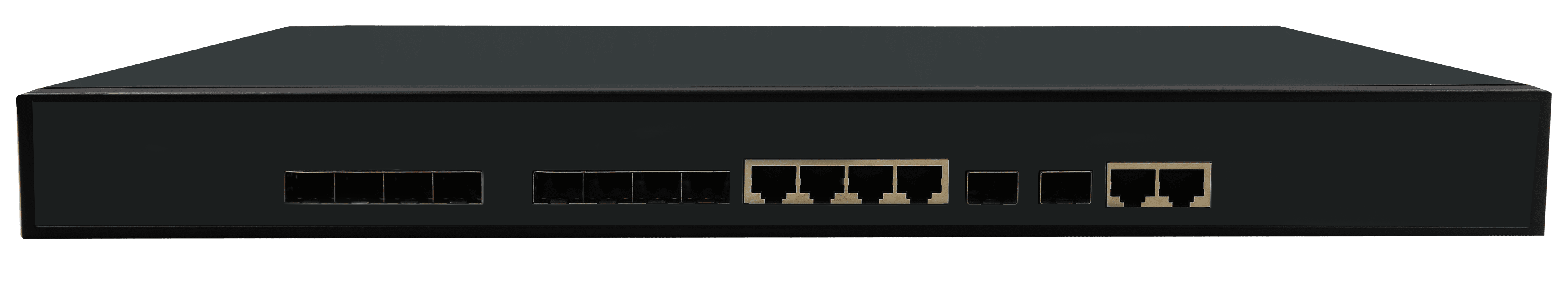 OLT which don’t support CMS
X
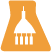 EMS Features
ACS management for service
Management ONU terminals directly through TR069
C-Data CMS
C-Data CMS
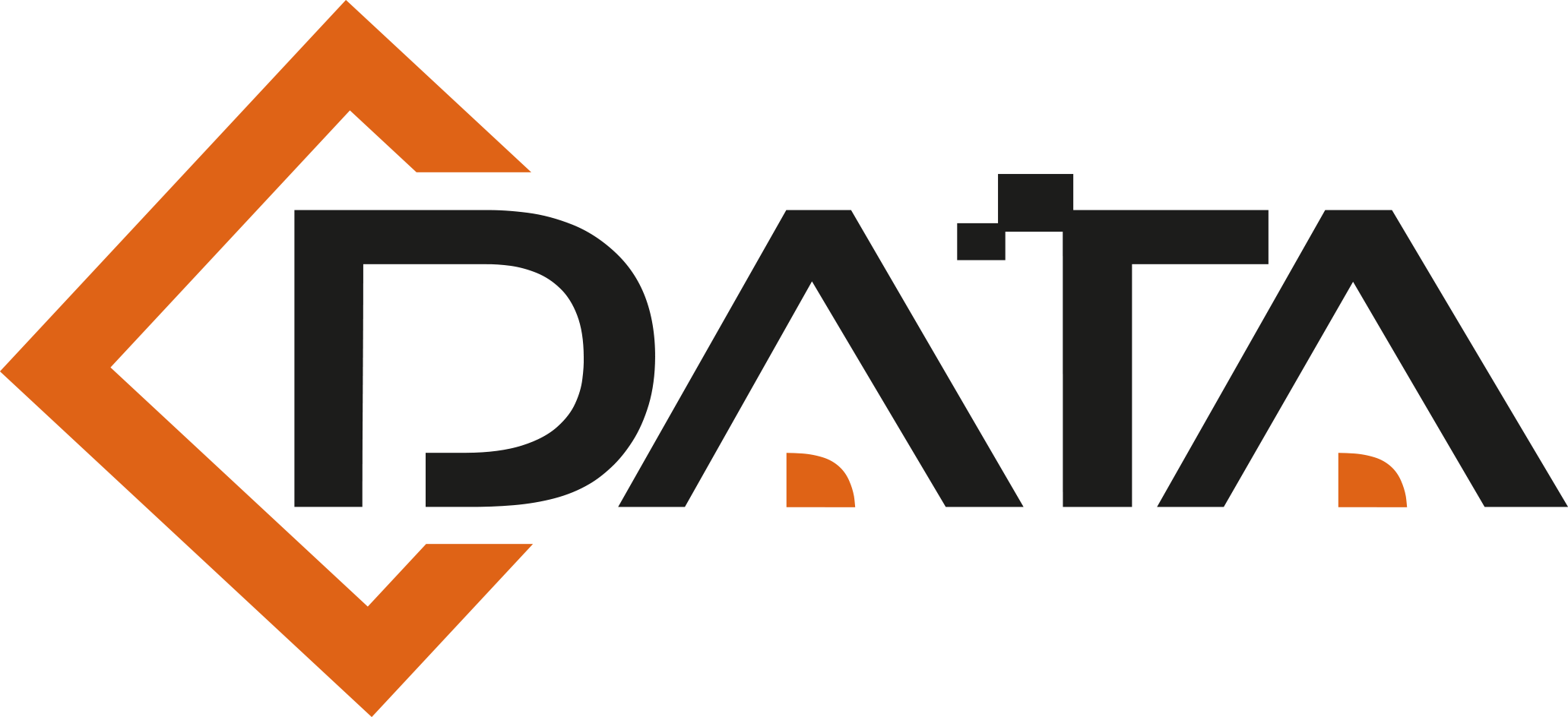 Integrated EMS and TR069 ACS
Normally operators manage OLT devices through “EMS” software, and manage HGU etc. terminal devices via ACS software through TR069 protocol. Now, CMS put them together. It’s  more convenient for operators to handle the whole network.
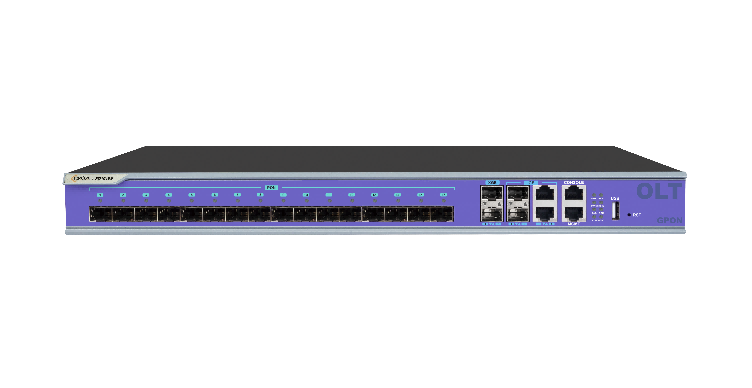 MQTT
One-stop management：One platform one interface to manage both OLTs and ONUs.
Excellent compatibility：Manage ONU terminals directly through ACS features, bypass the third party OLT, no more worry about the compatibility issues on service management.
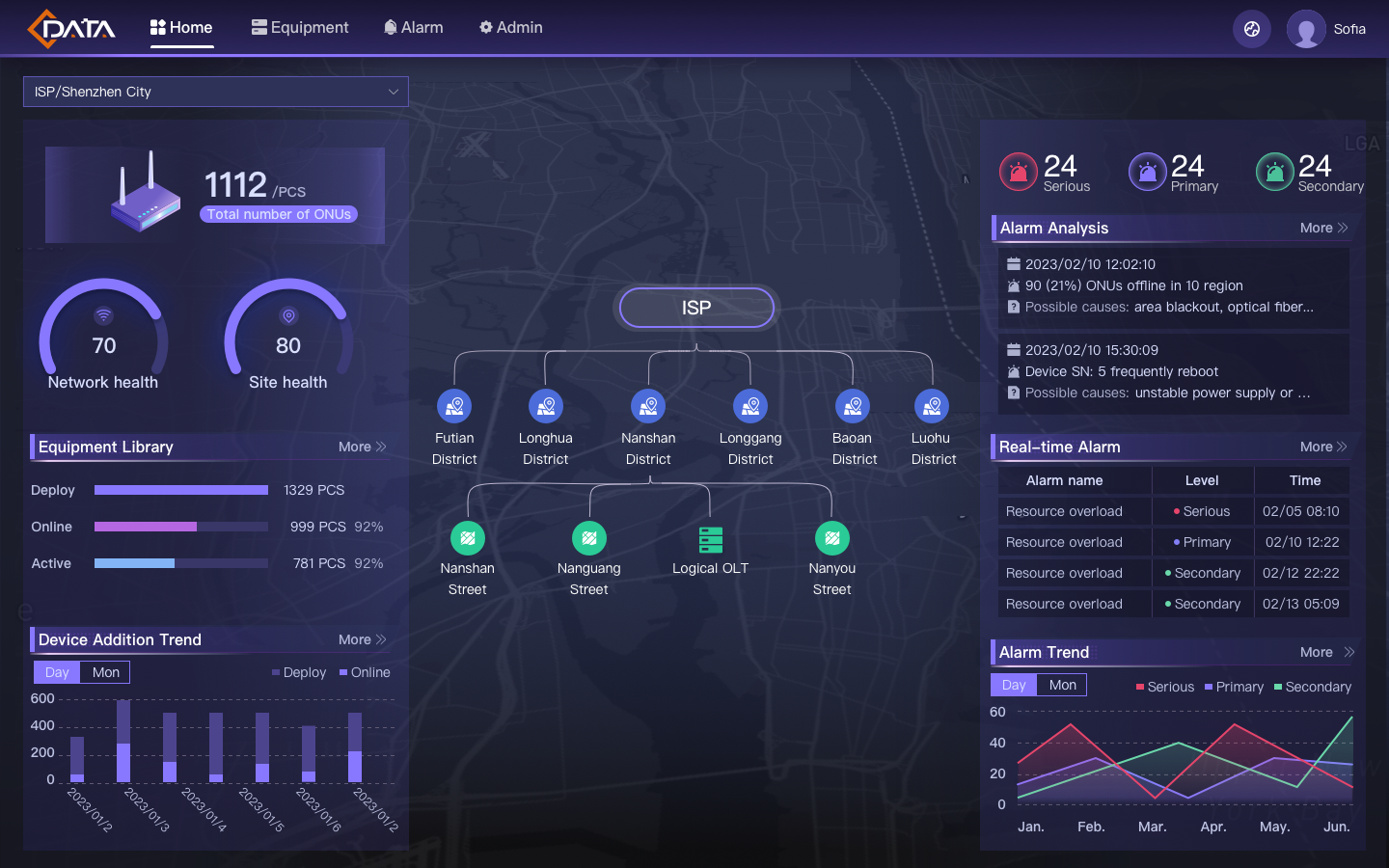 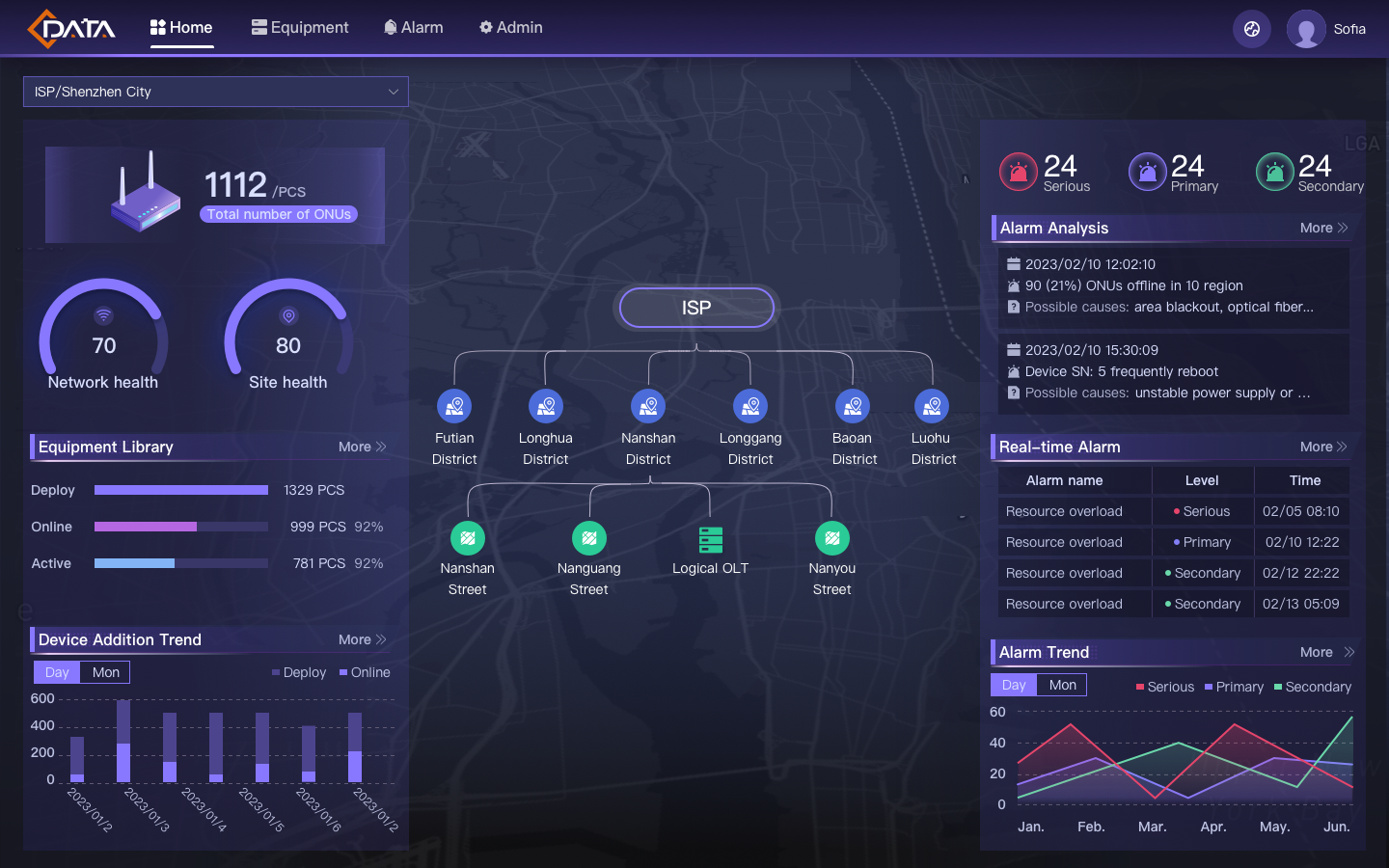 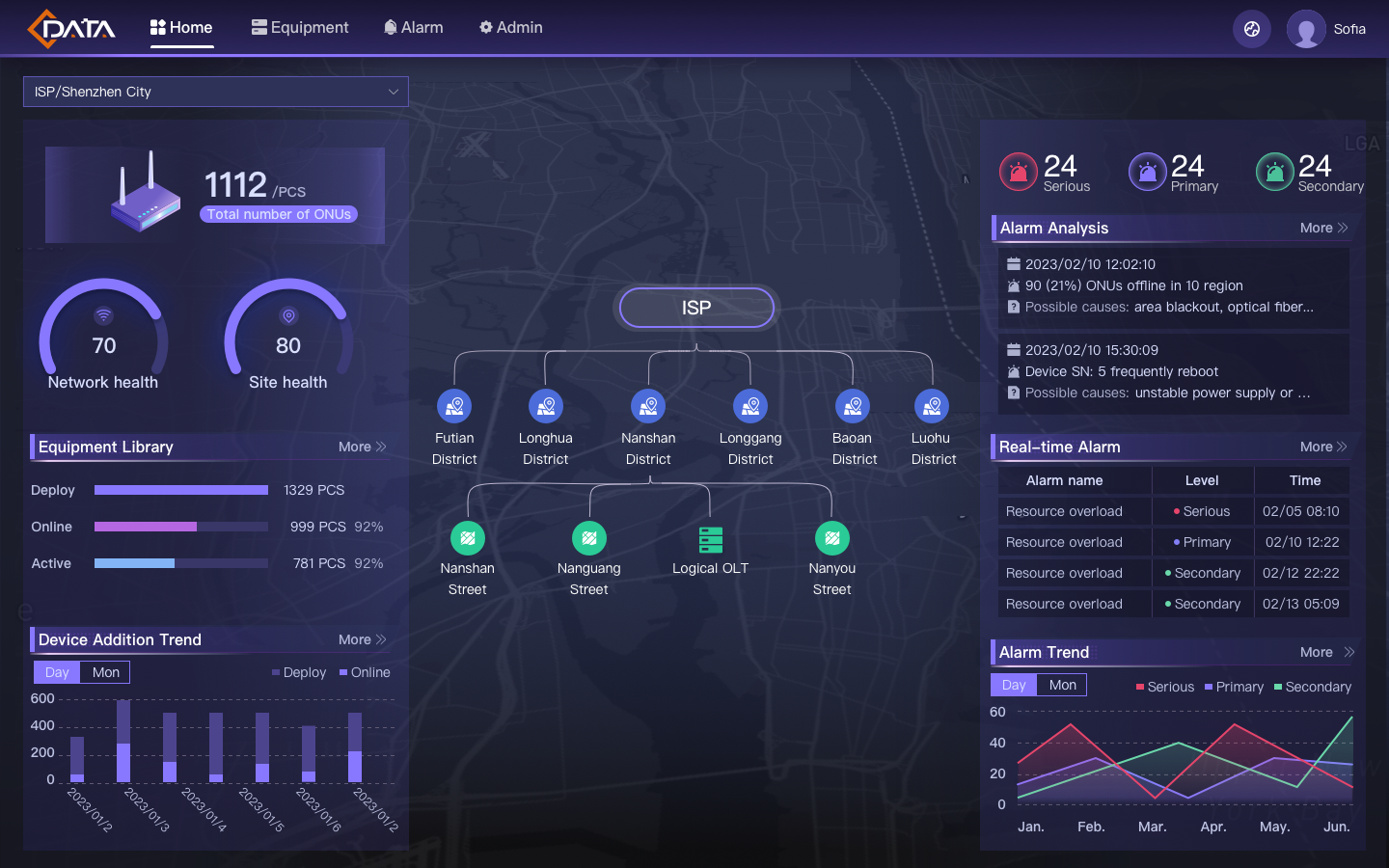 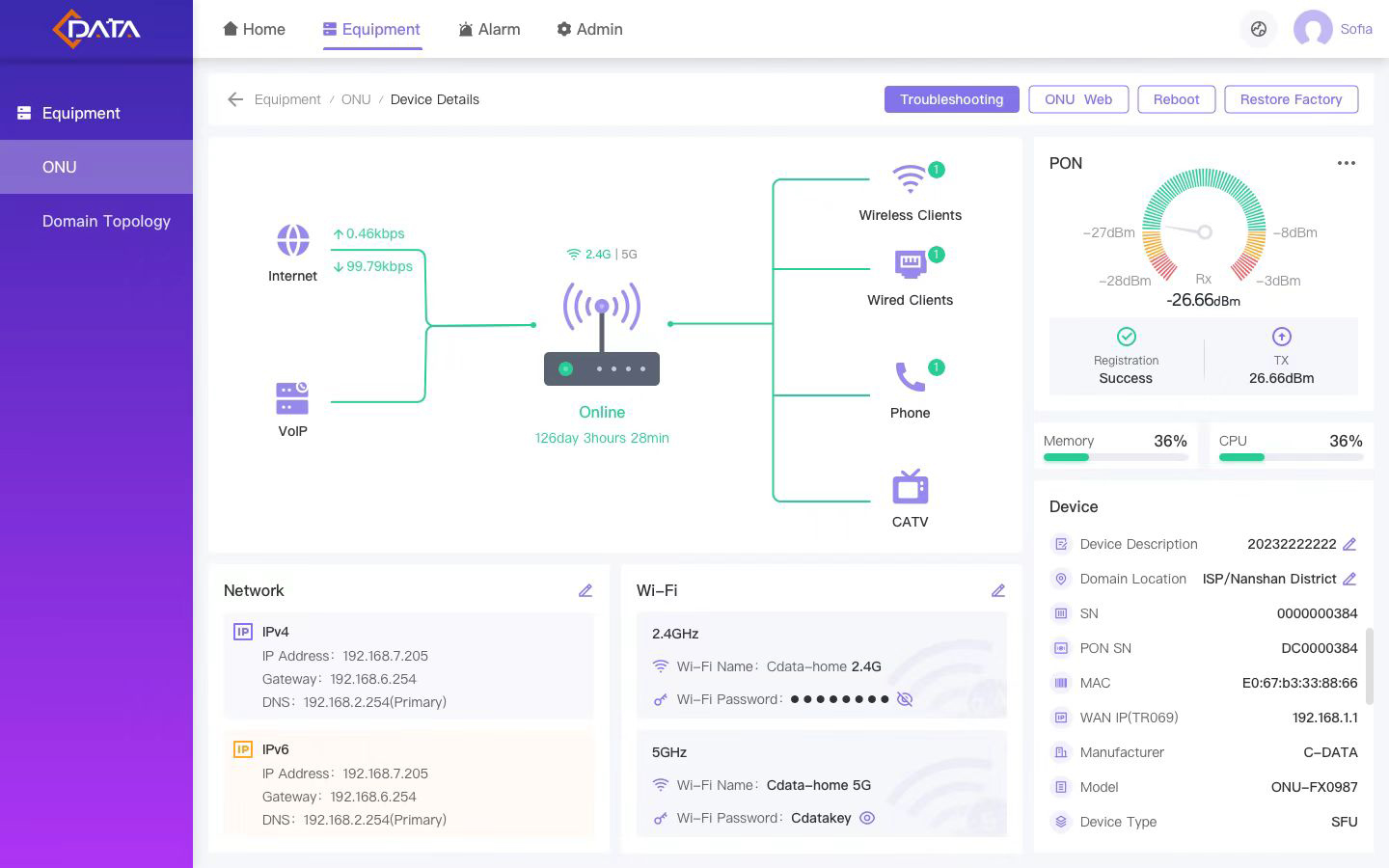 Devide the work by Domain
Smart Alarm Analysis
Optical Level Guide
Device Statistics by Status
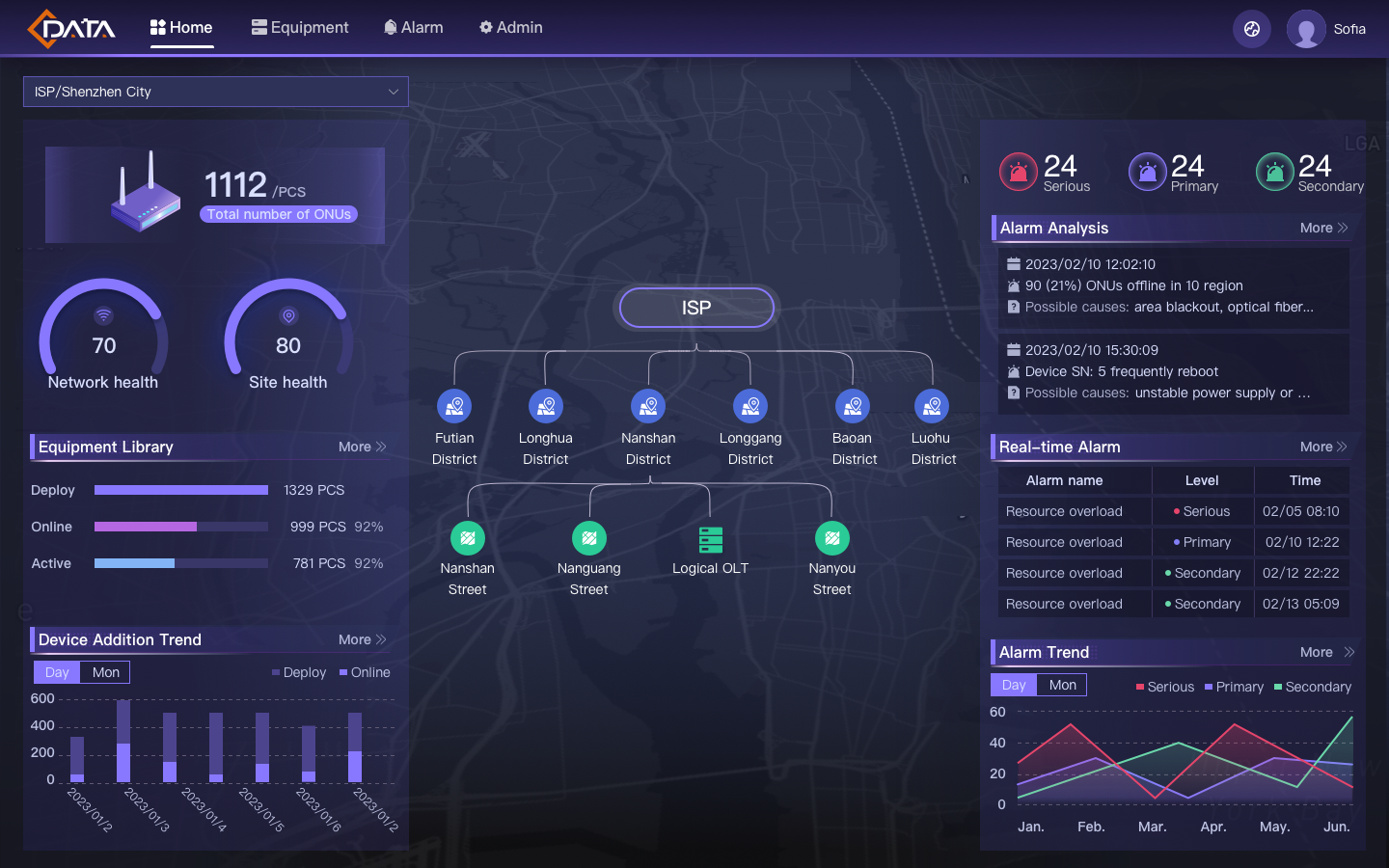 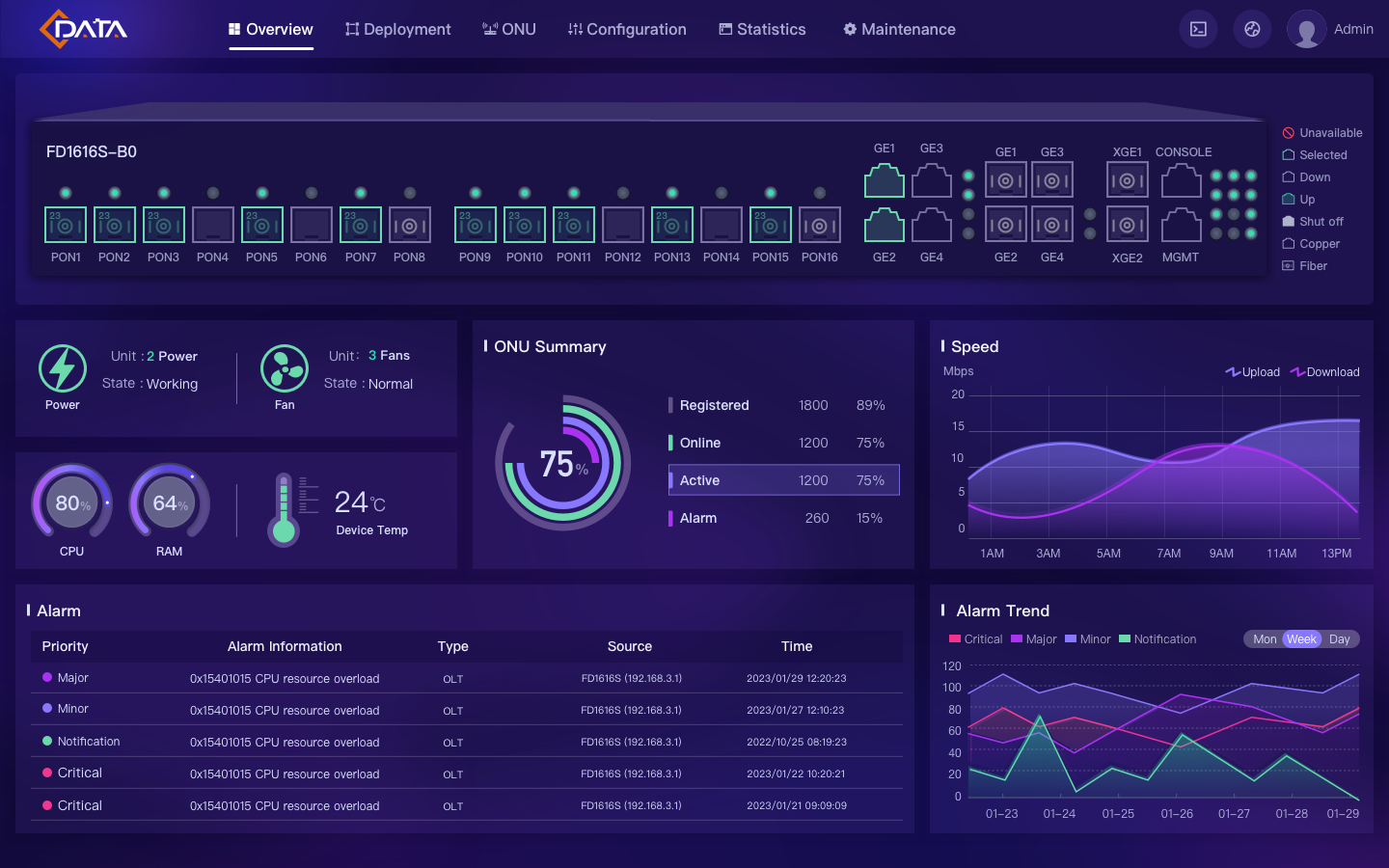 Network Status Analysis
Realtime Device Work Status
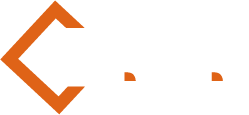 More Over-Value Features Design
CMS platform is not only an integrater of EMS and ACS trools, but also give more and more over-value features, 
which will help the operate engineers to fast their work and make more efficient value.
Smart statistics and analysis：Based on the smart statistics and analysis, CMS will help the manager to know more about their network situation.
Efficient management：CMS will help the ISPs to build a manageable and controllable effciency network. And also help you to improve the service ability.
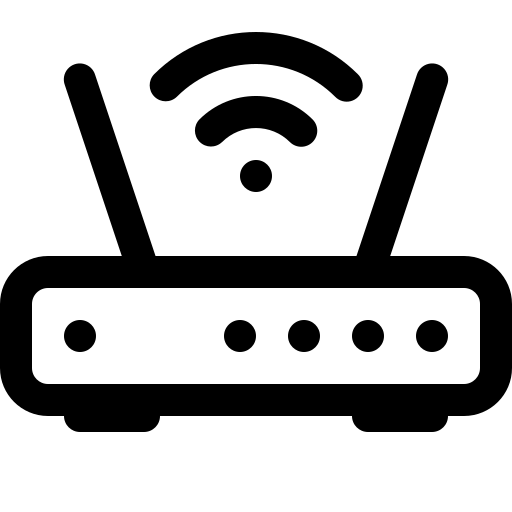 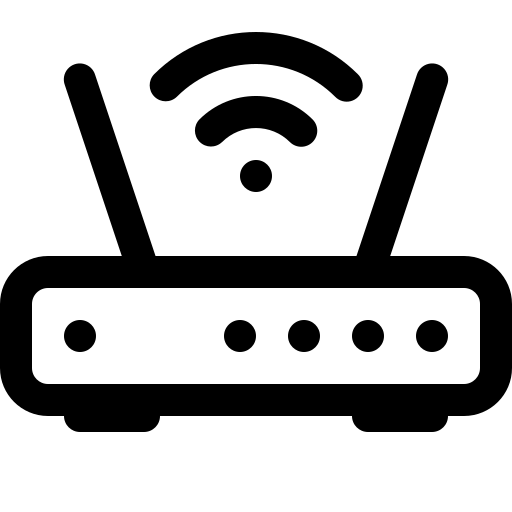 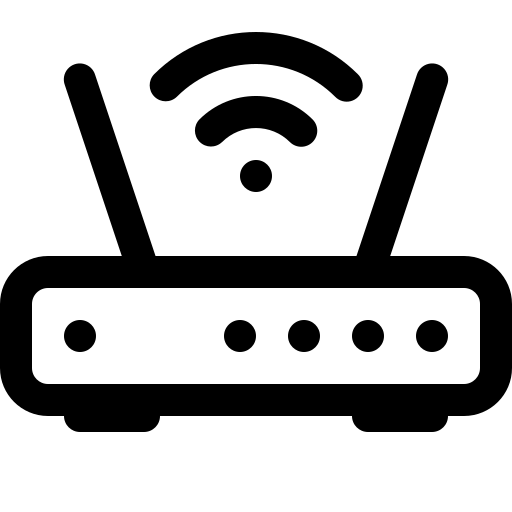 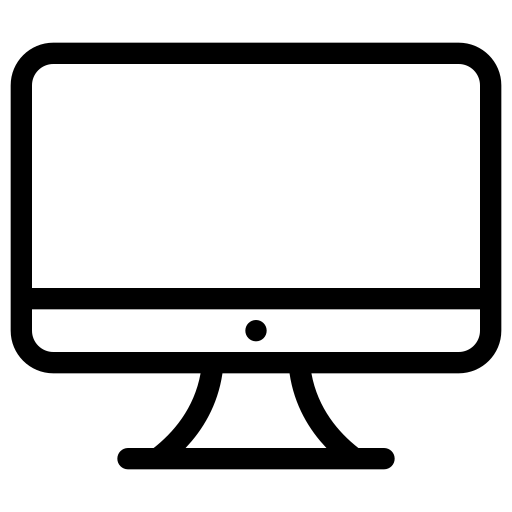 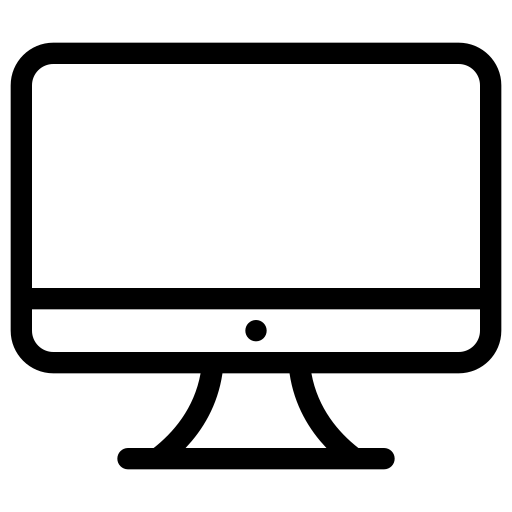 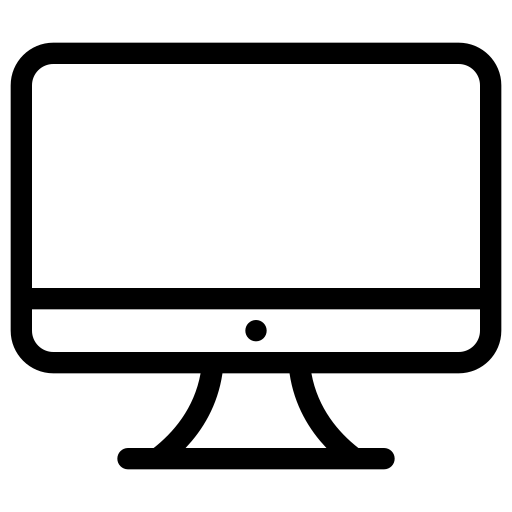 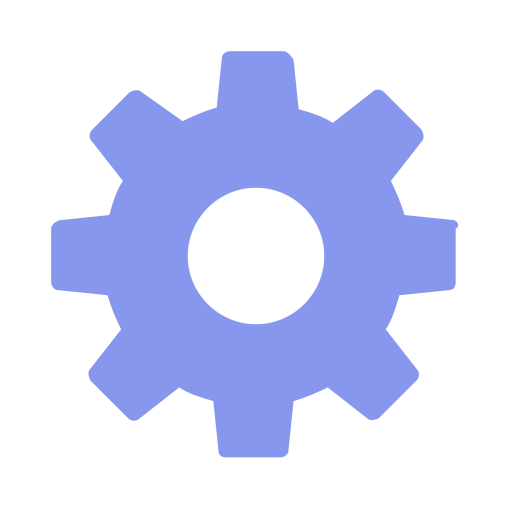 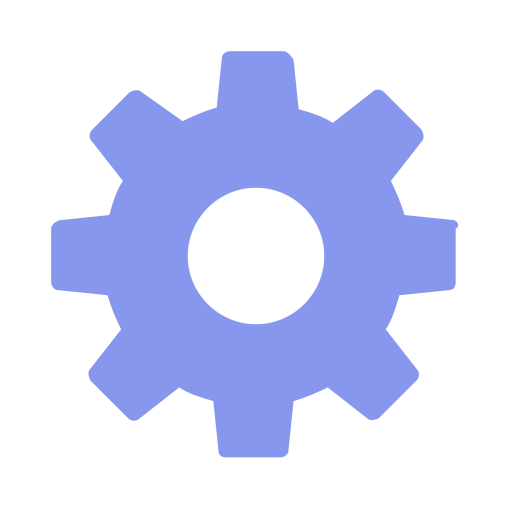 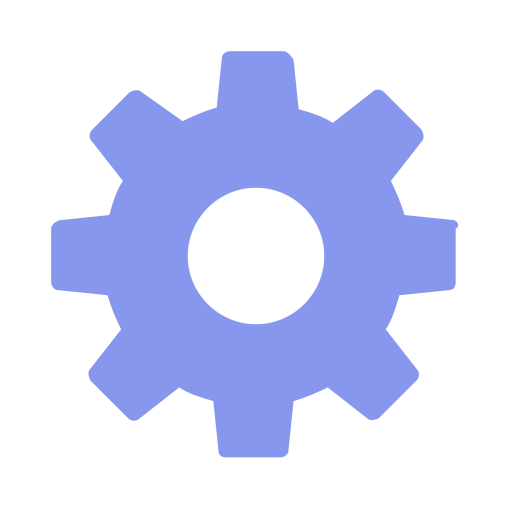 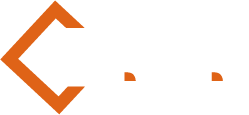 Main Features
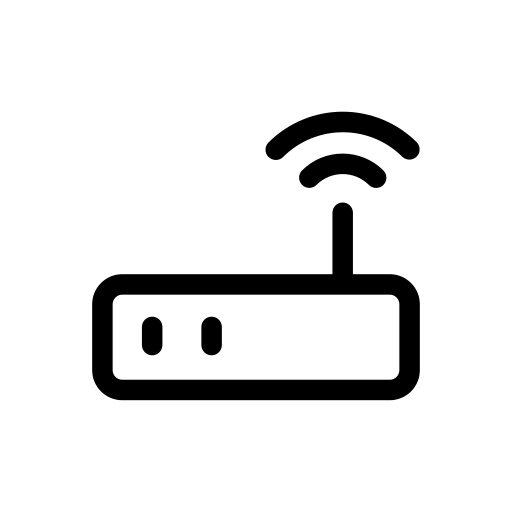 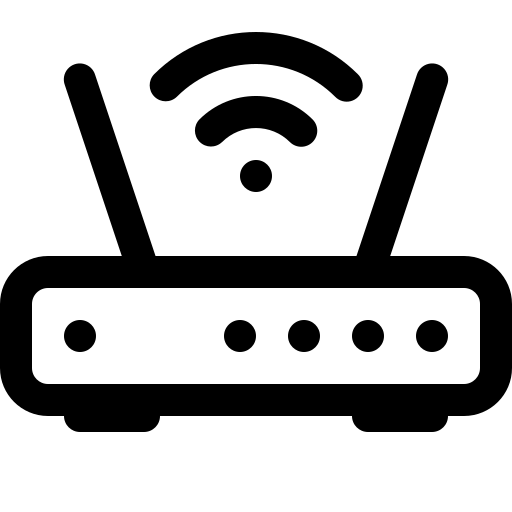 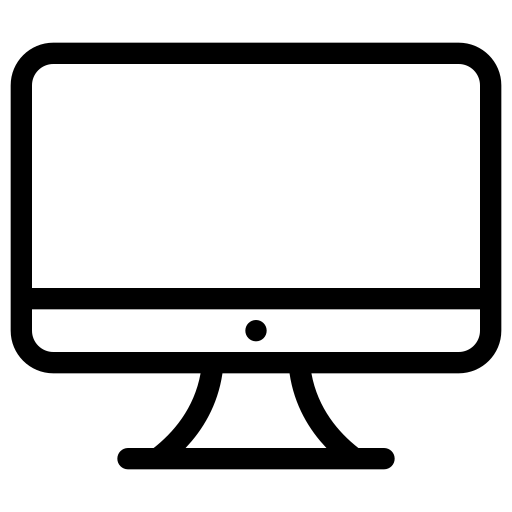 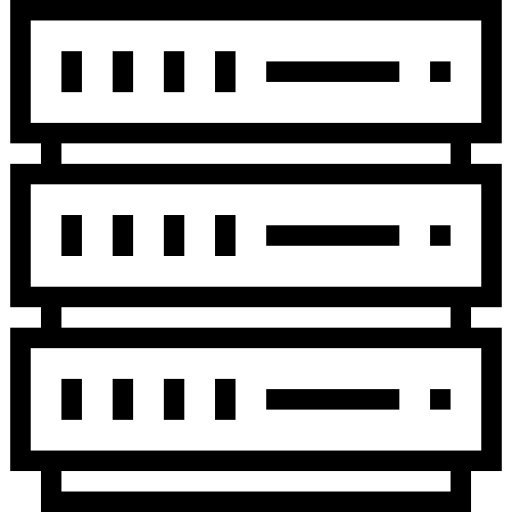 ····
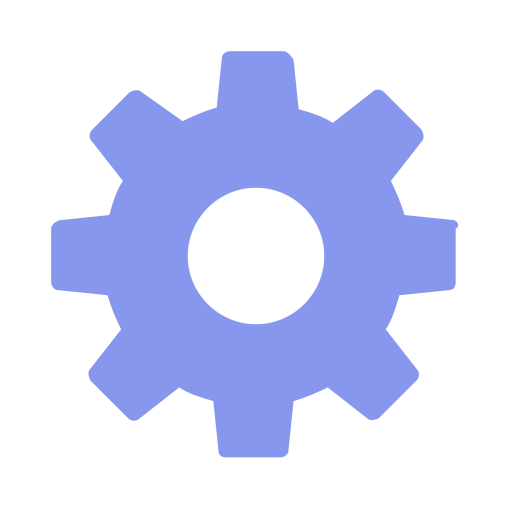 Third-party device
+
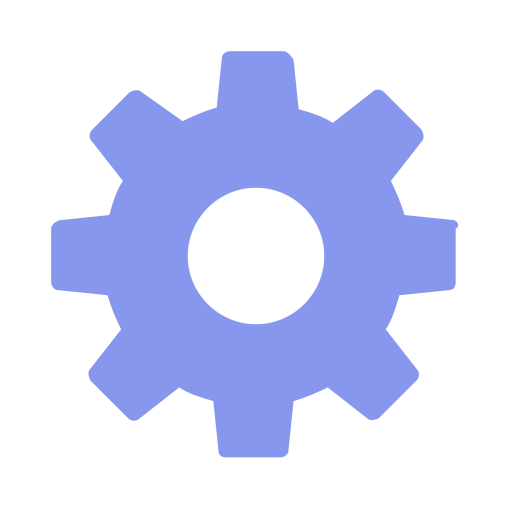 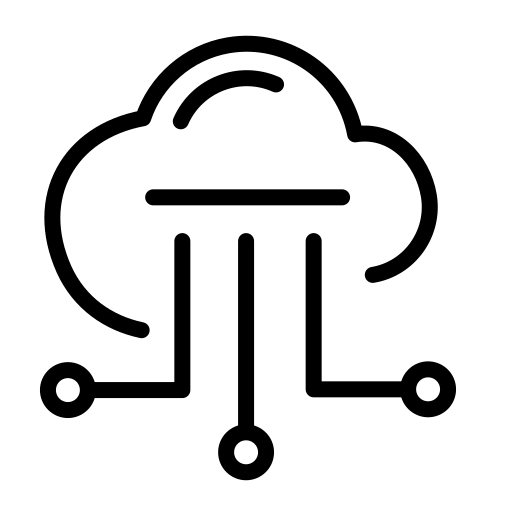 Supports local and cloud deployment(coming soon)
Maximum management of 100,000 devices
Unified management of all manageable devices of C-Data
future versions can supports third-party device management with open interface
Flexible GPON OLT_March 24
GPON OLT B1/B2
EPON OLT B1
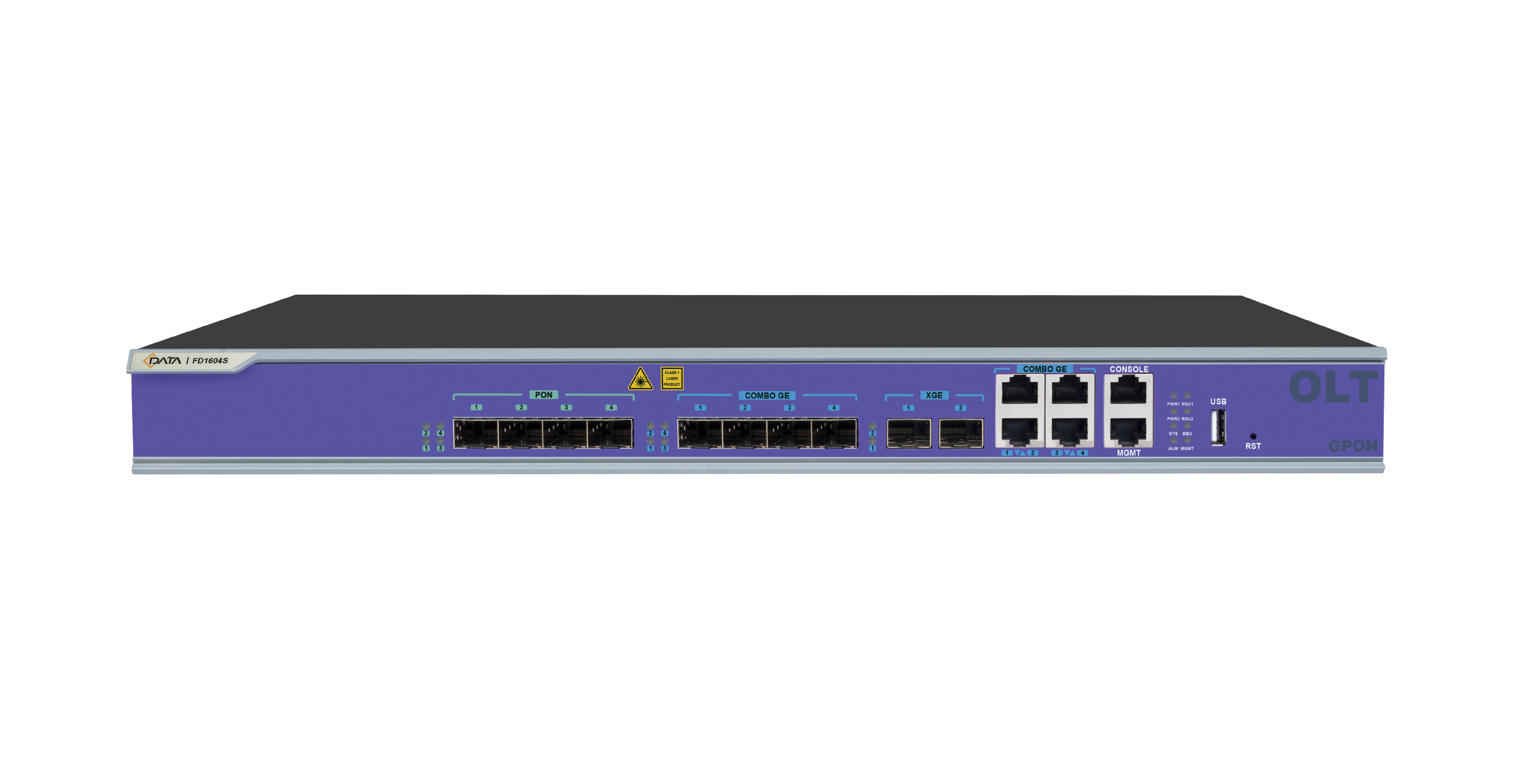 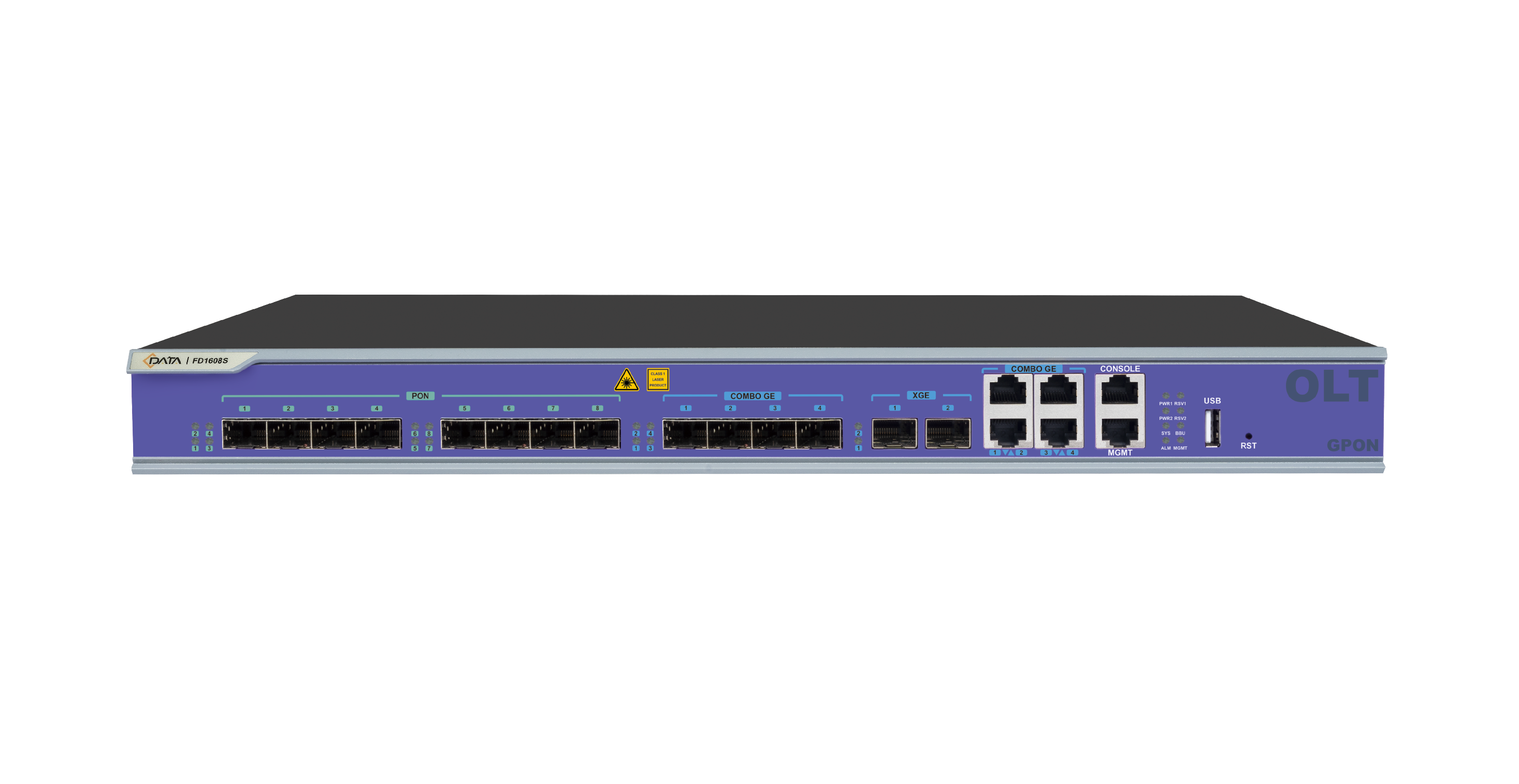 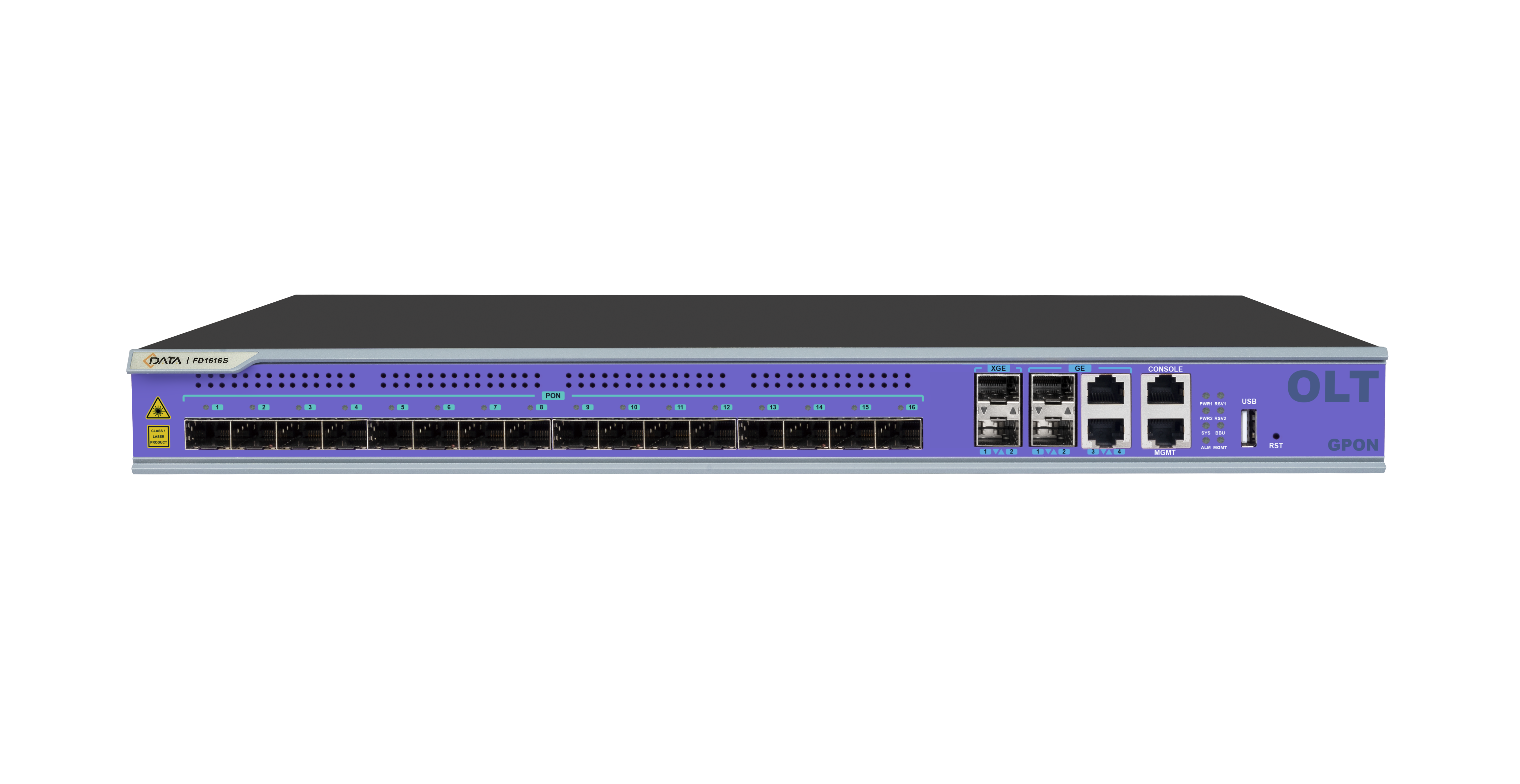 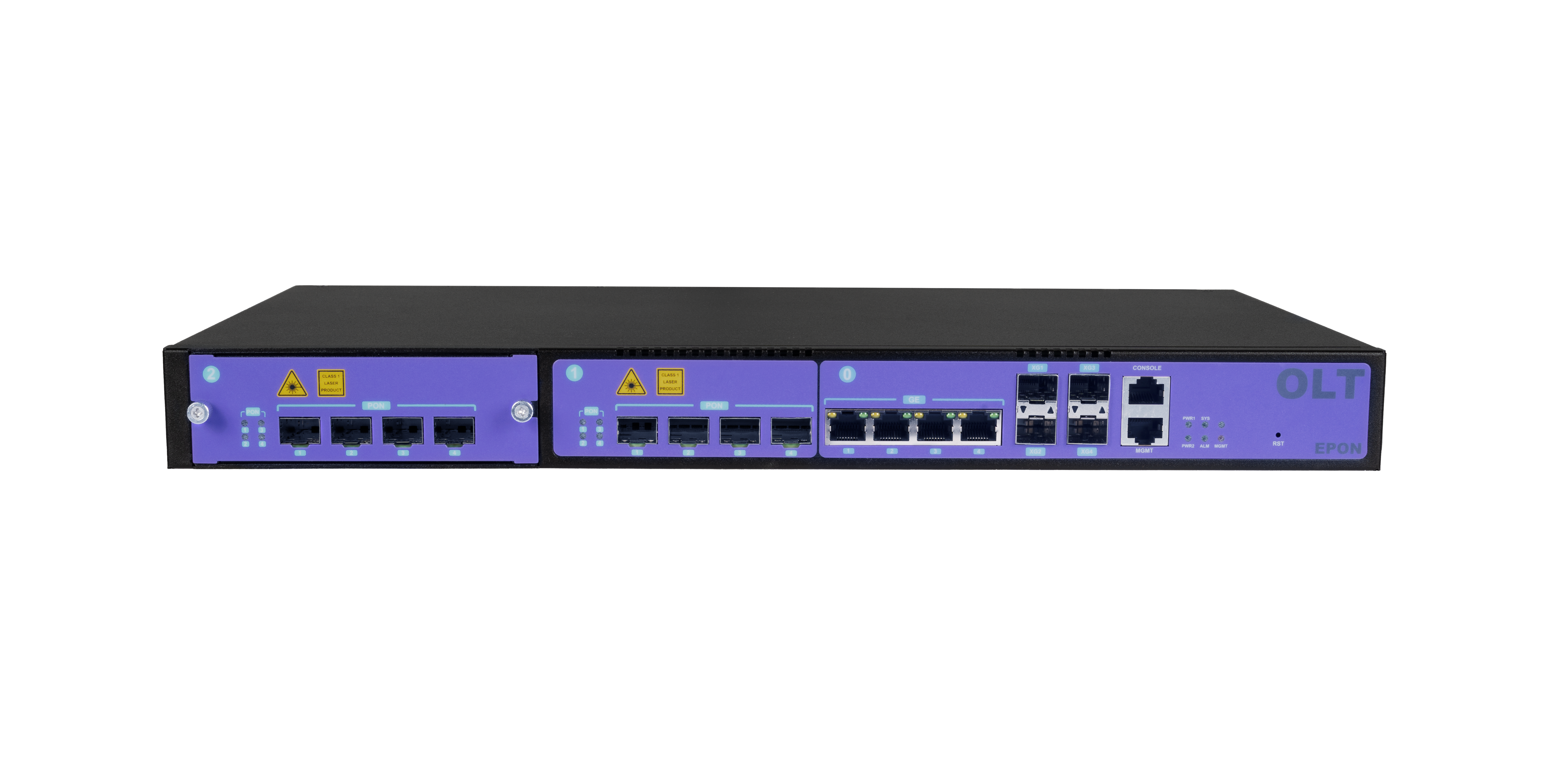 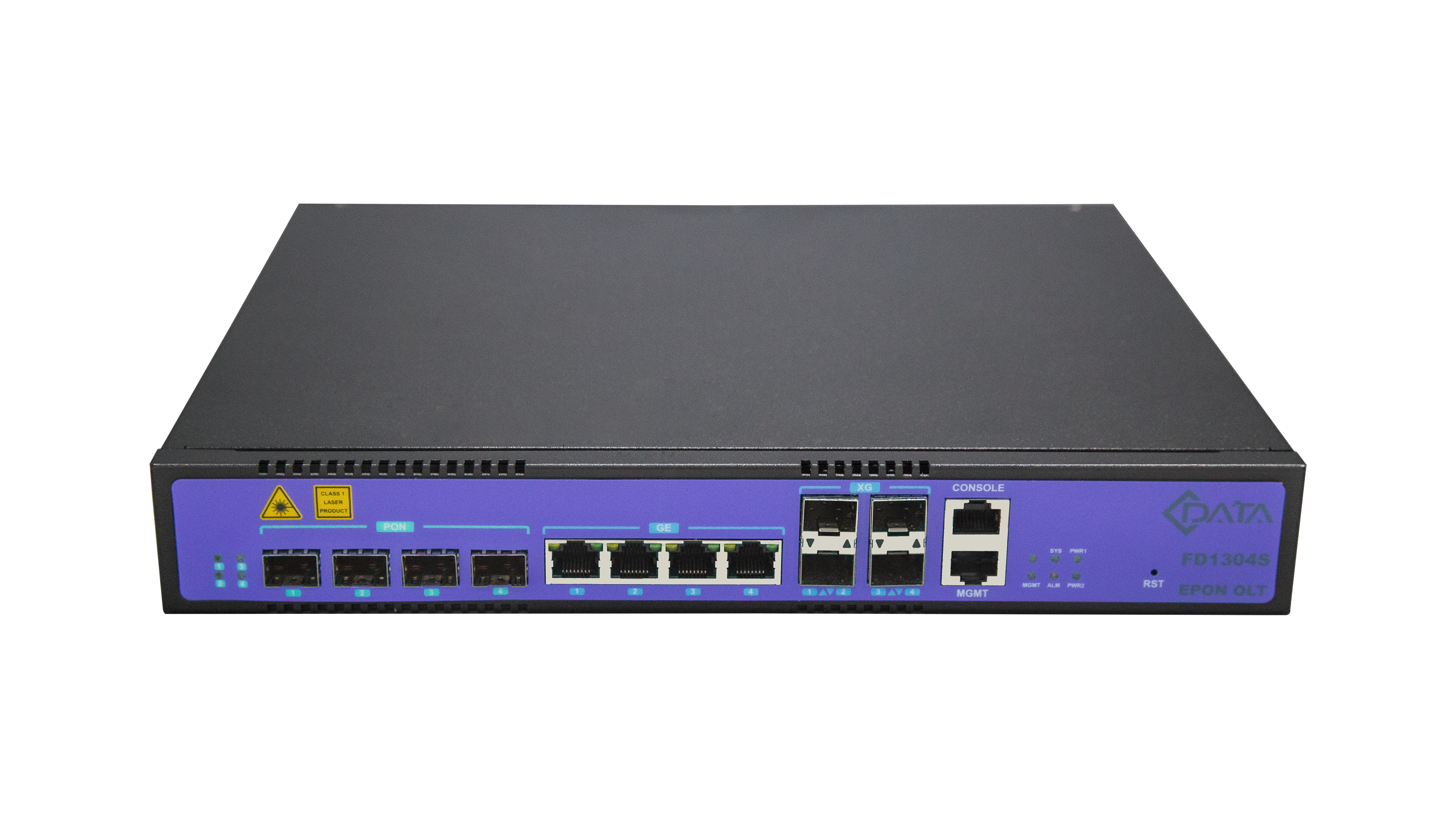 GPON/EPON OLT B1 supporting CMS
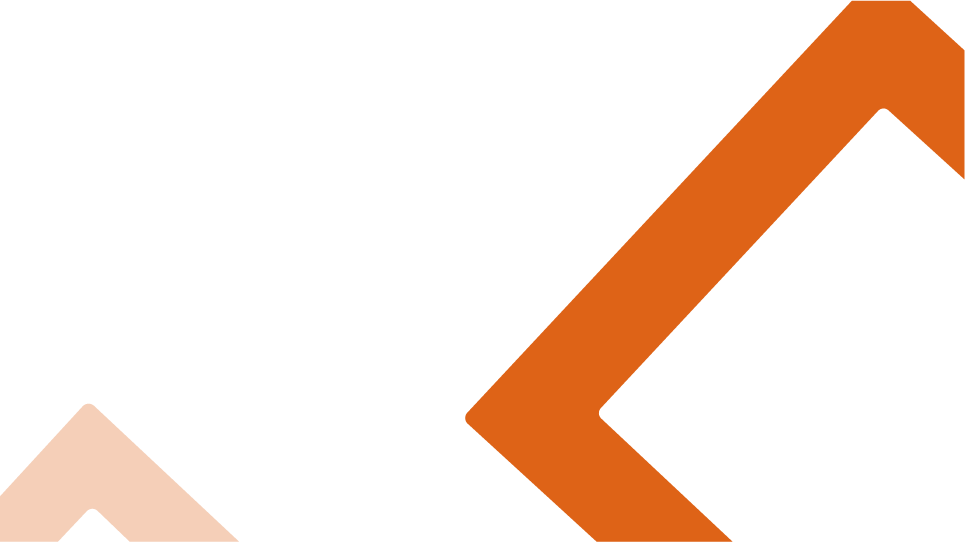 Compact but powerful
1RU rack-mounted
Support full service management
Optional 4*10GE 
    uplink ports
GPON/XG(S)PON/10G EPON hybrid
High density
AC/DC dual power supply (1+1 backup)
Universal PON slots
Highly customized
Smooth evolution
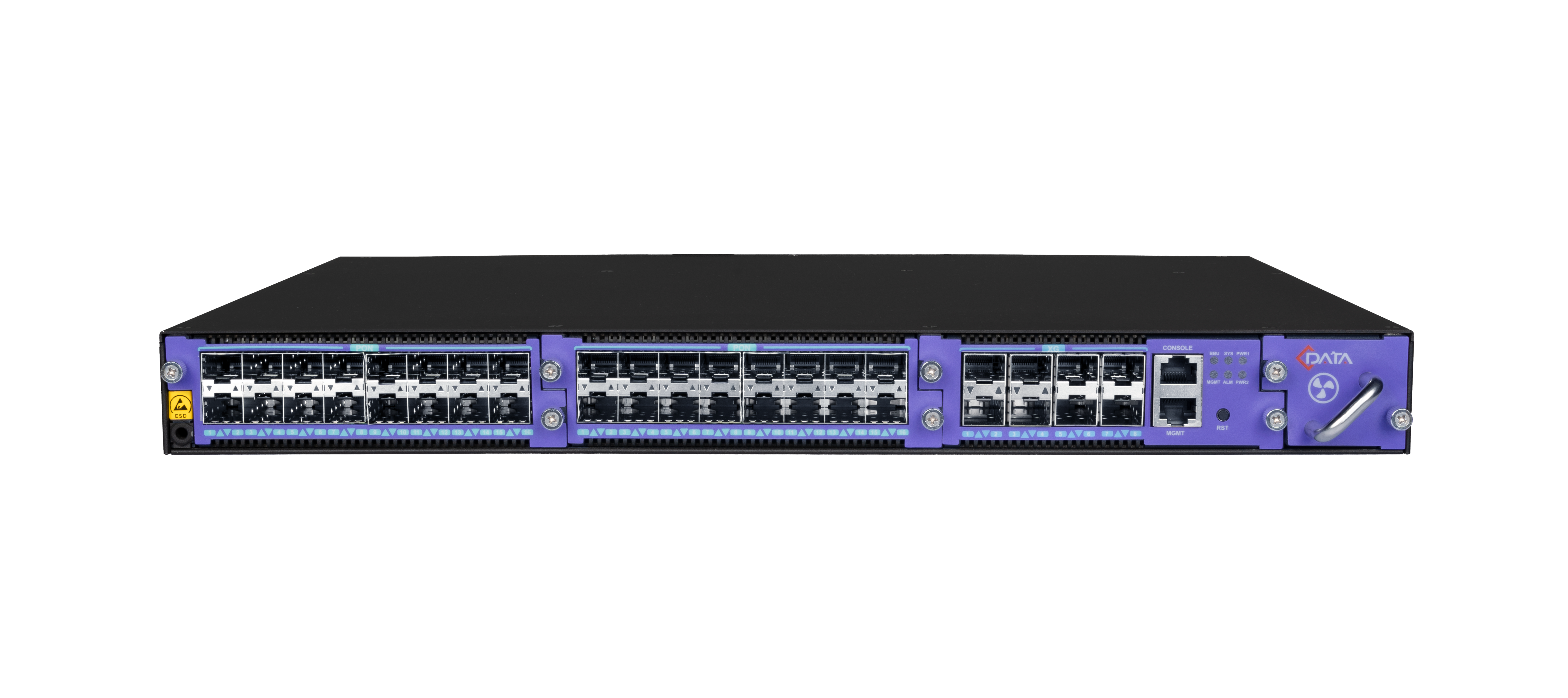 4/8/16-Port
4- to 32-Port
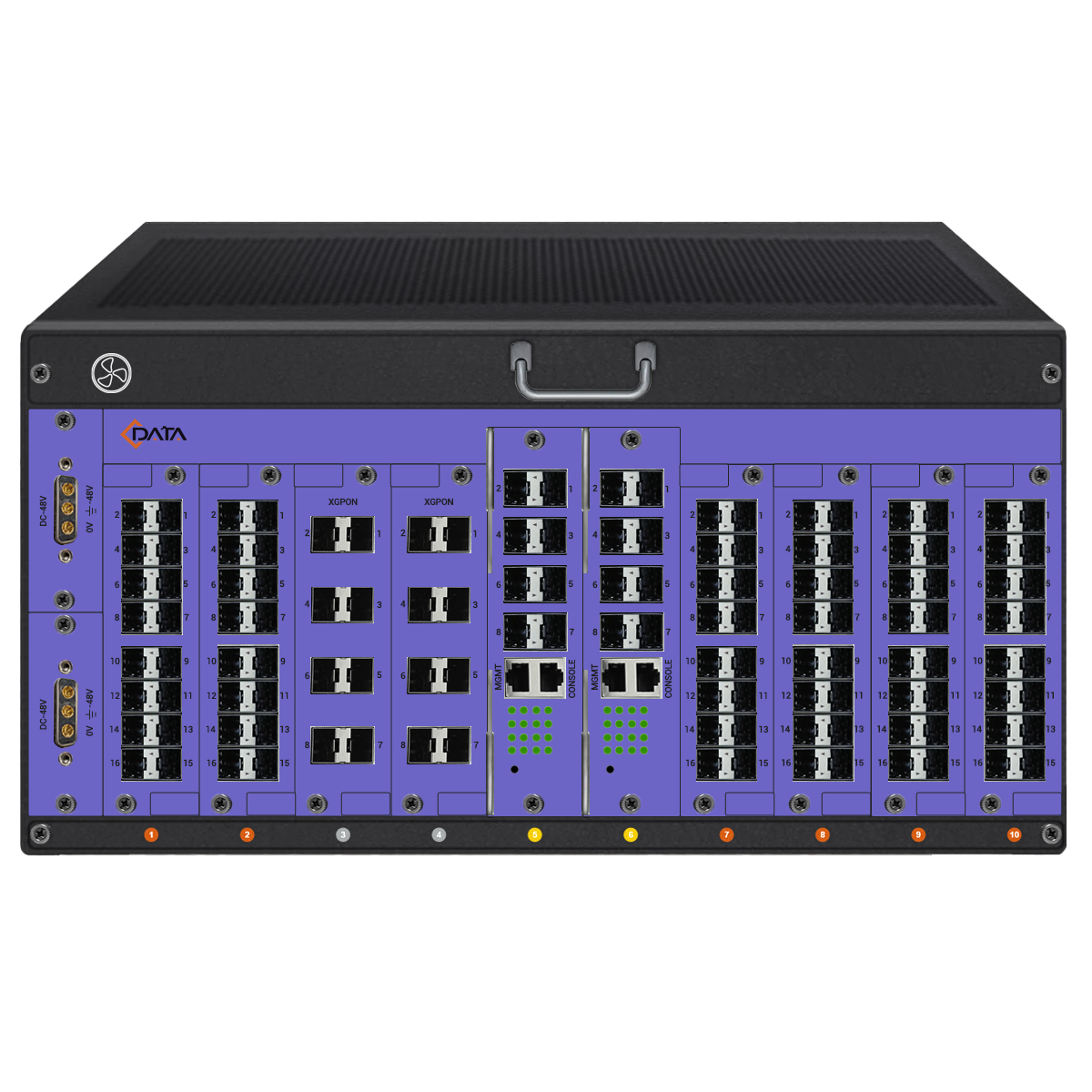 4*fixed ports                             + 4*optional ports
Hot-pluggable
Support QoS for       improving traffic control
Agile network expansion
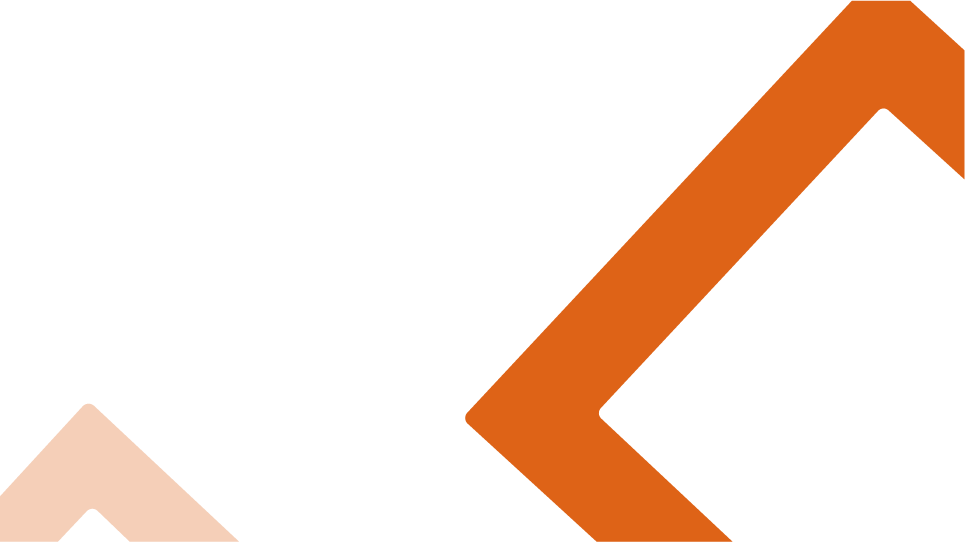 4+4-Port
Up to 128-Port
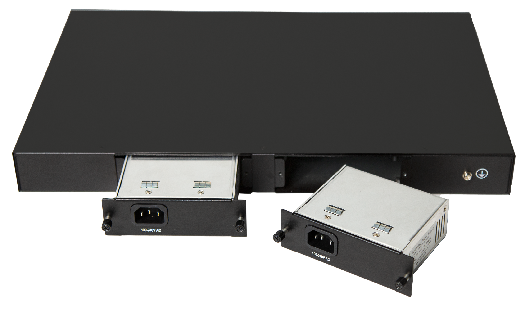 Soft-start for power supply.
Optional AC/DC/BBU and assignable priority.
Pluggable
Power Modules
New Upgrade
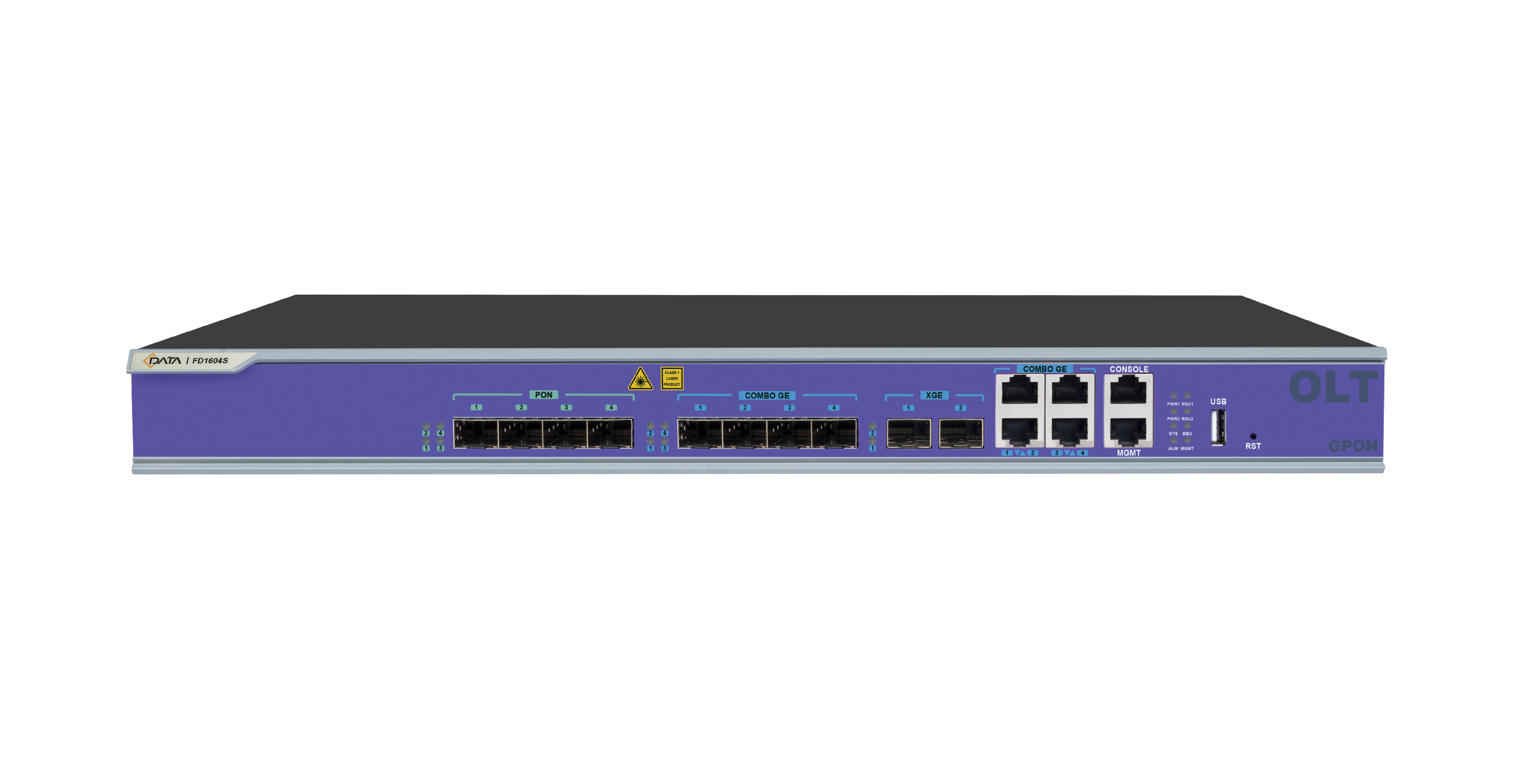 FD1604/08/16S-B1
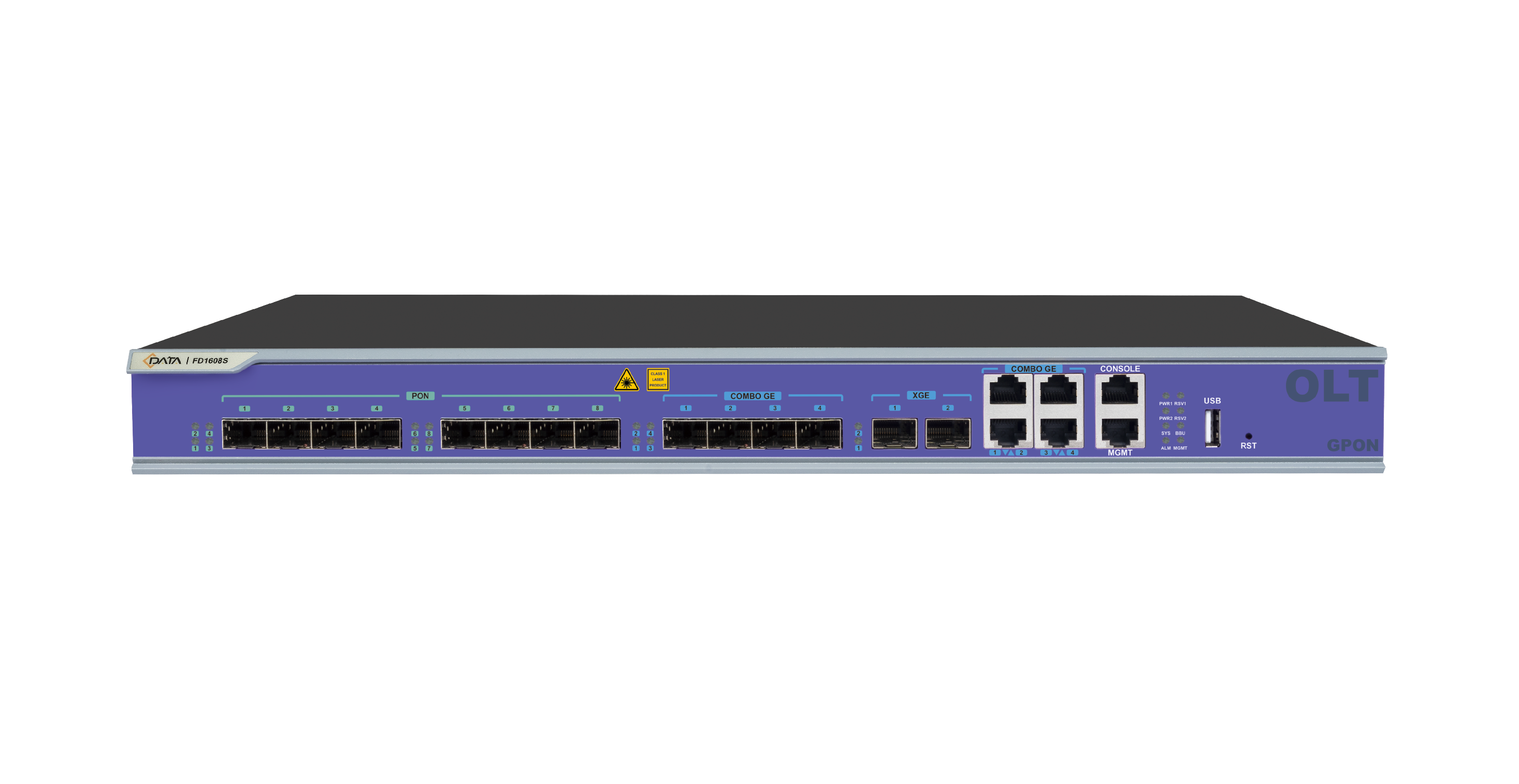 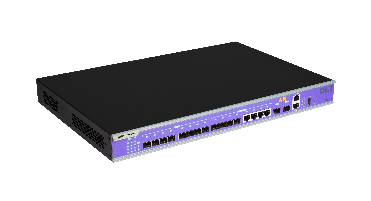 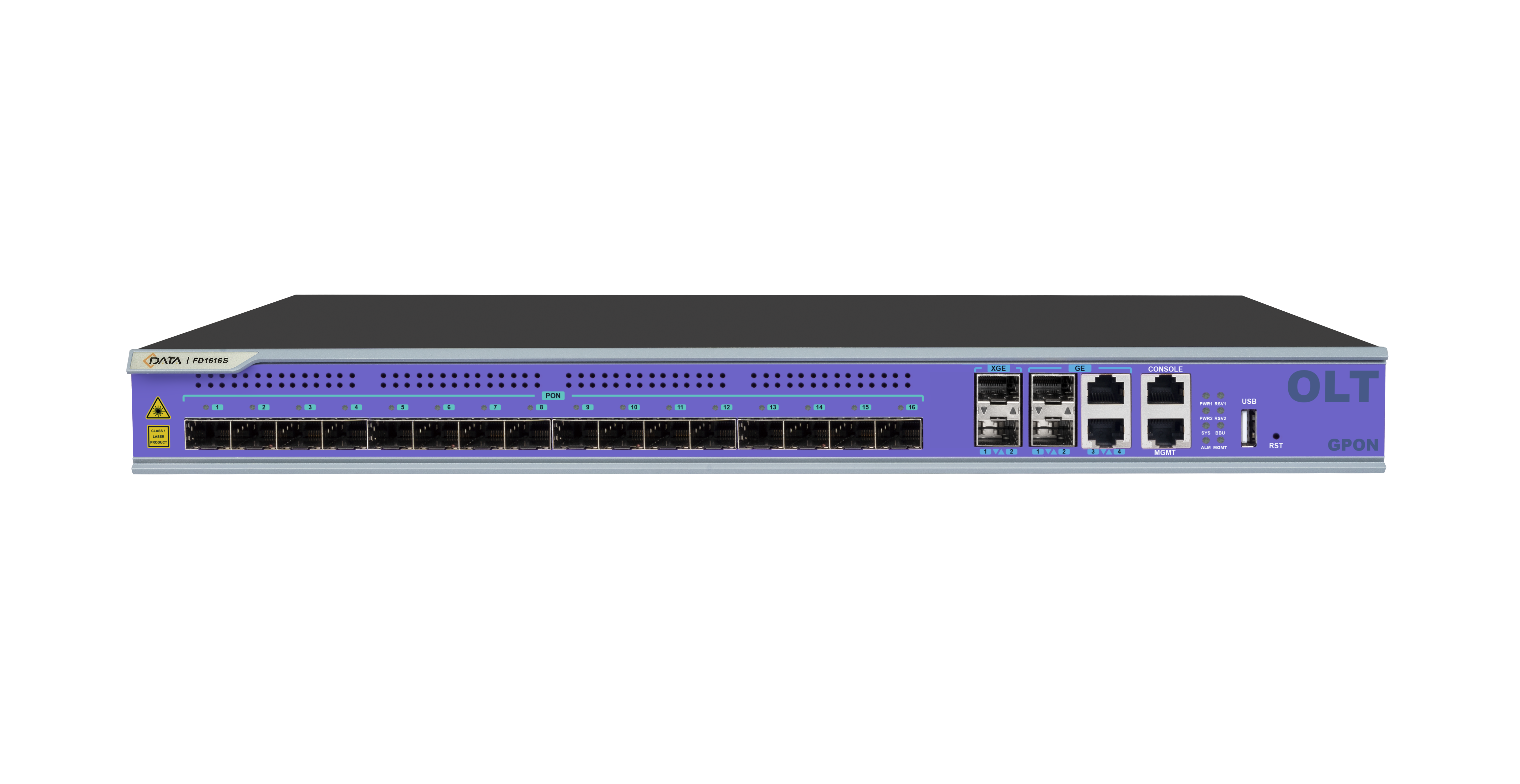 Uniform dimension of modules for all 4/8/16-port.
Easily storage and transportation.
Only 265mm deep, fits into general purpose shallow cabinets, saving server room space and cost.
Compact
Size
FD1604/08/16S-B1 not support CMS
CMS &
OLT WEB3.0
Support rapid deployment, real-time monitoring and flexible management.
User-friendly and visualized pages
265mm
Optimized module spacing.
Professional air duct design.
Intelligent variable fan speed design.
Heat Dissipation Optimization
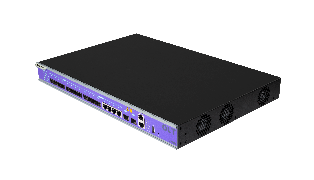 GPON OLT New Upgrade
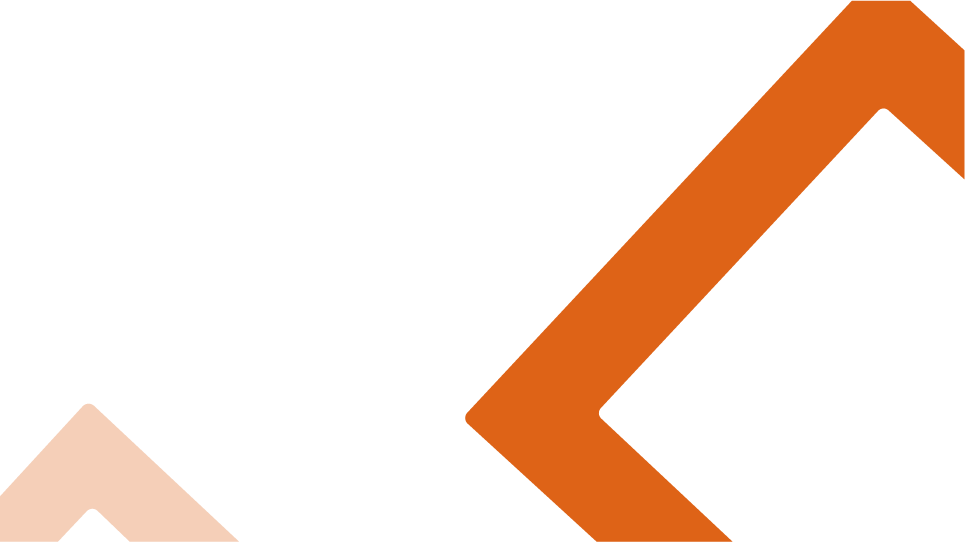 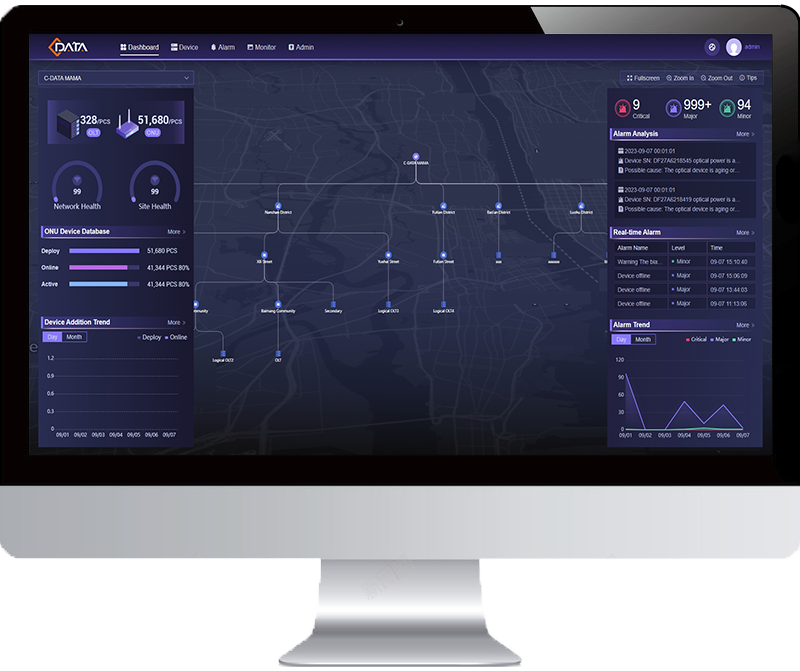 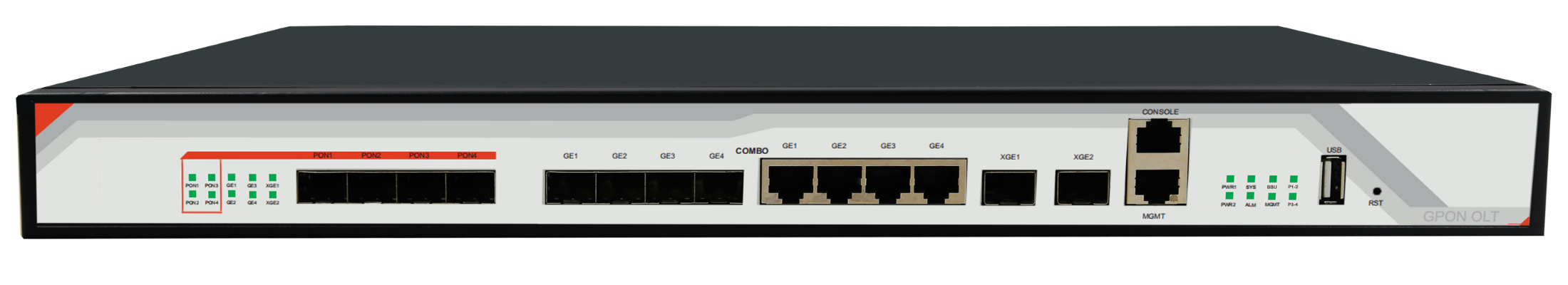 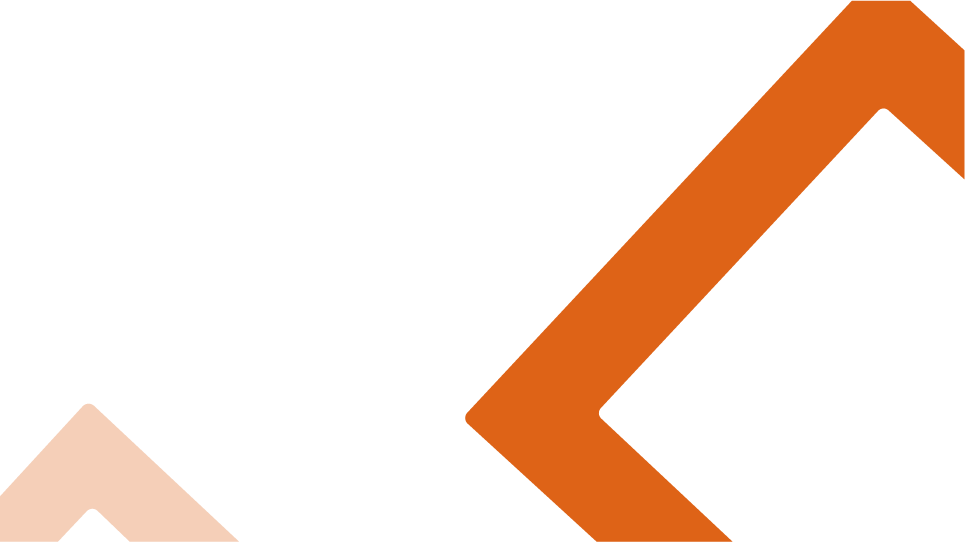 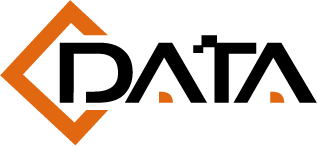 OLT WEB Management Interface upgrade— WEB 3.0
The new interface can not only improve the user experience, but also reduce the study cost.
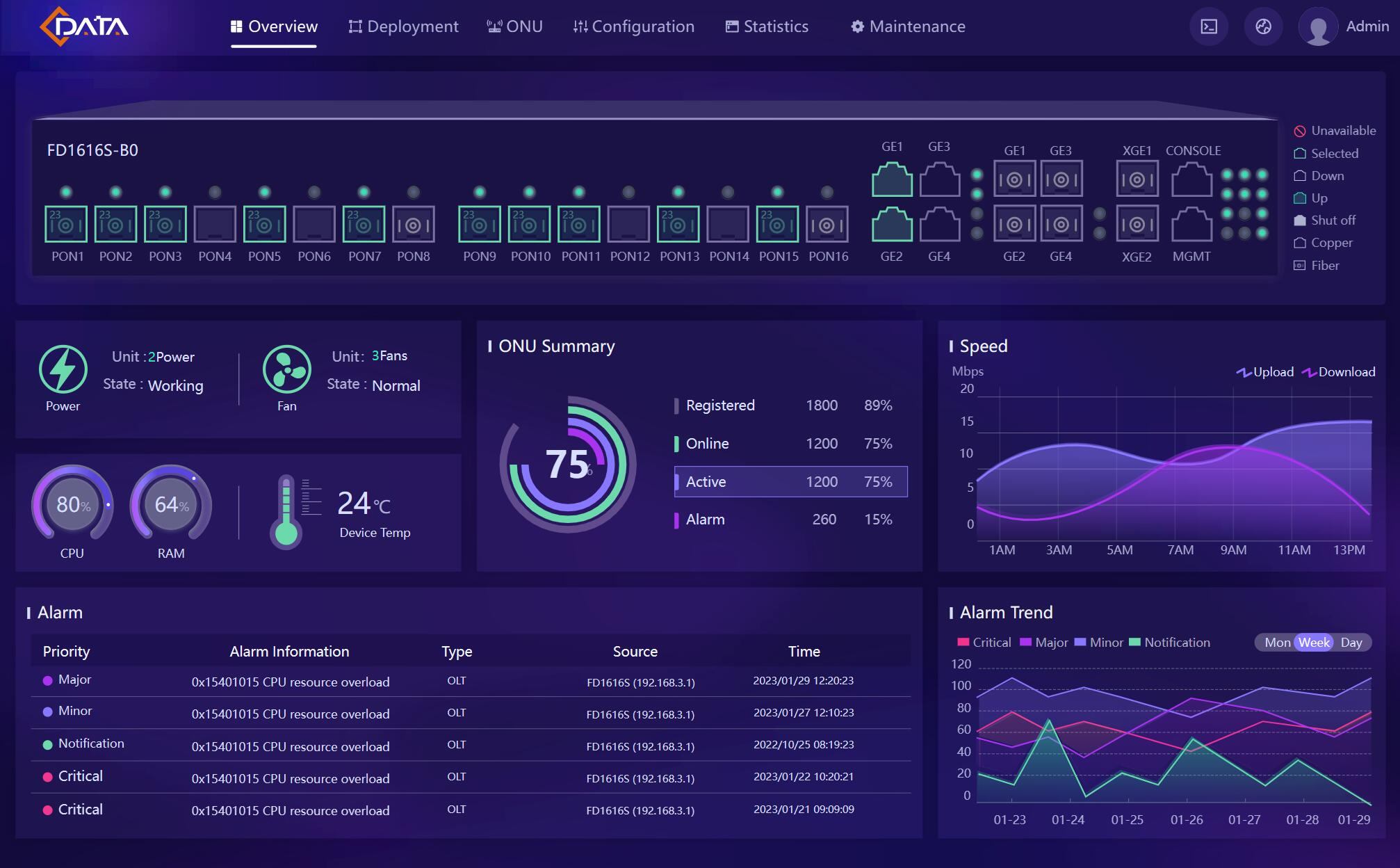 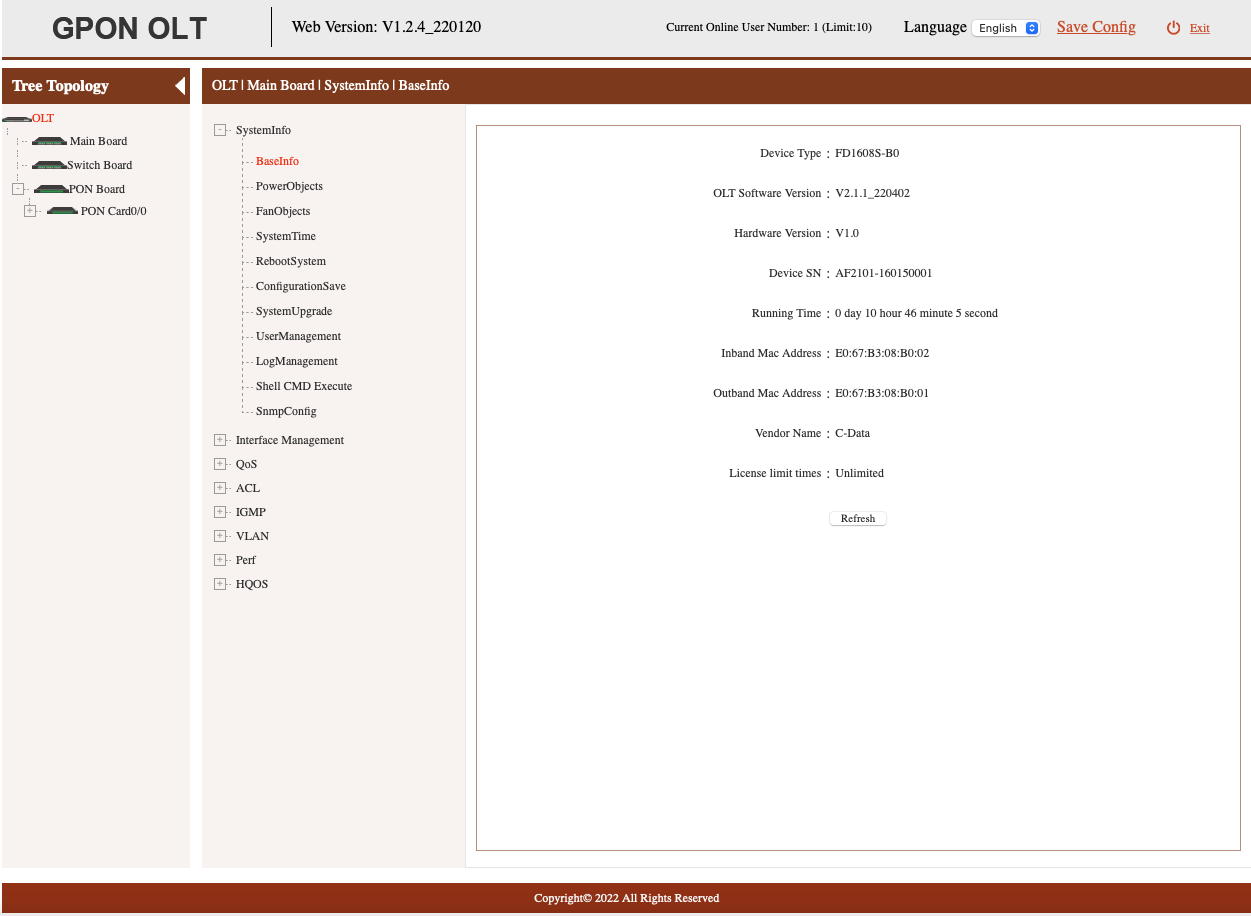 Traditional OLT WEB
C-Data New OLT WEB 3.0
Rapid Deployment With OLT WEB Guidance
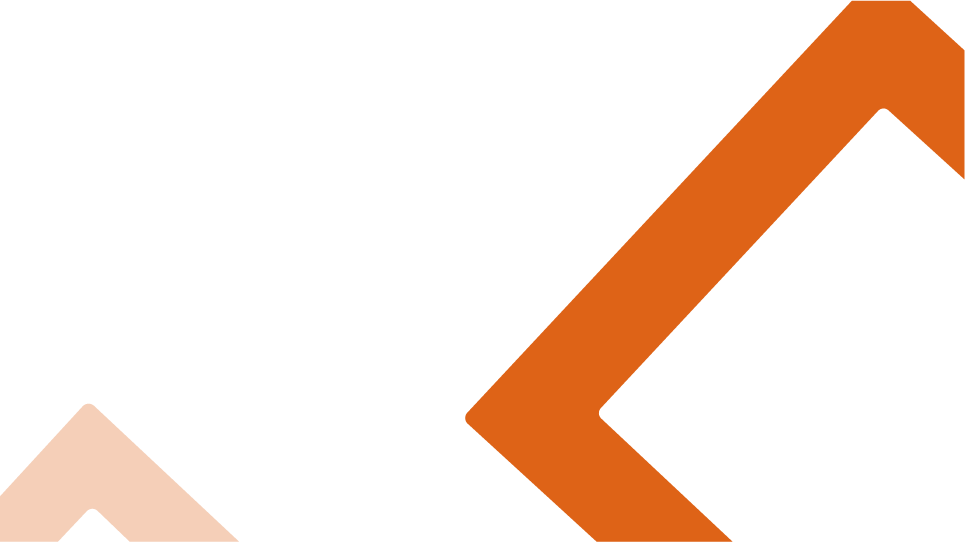 Global
Global VLAN configuration
1
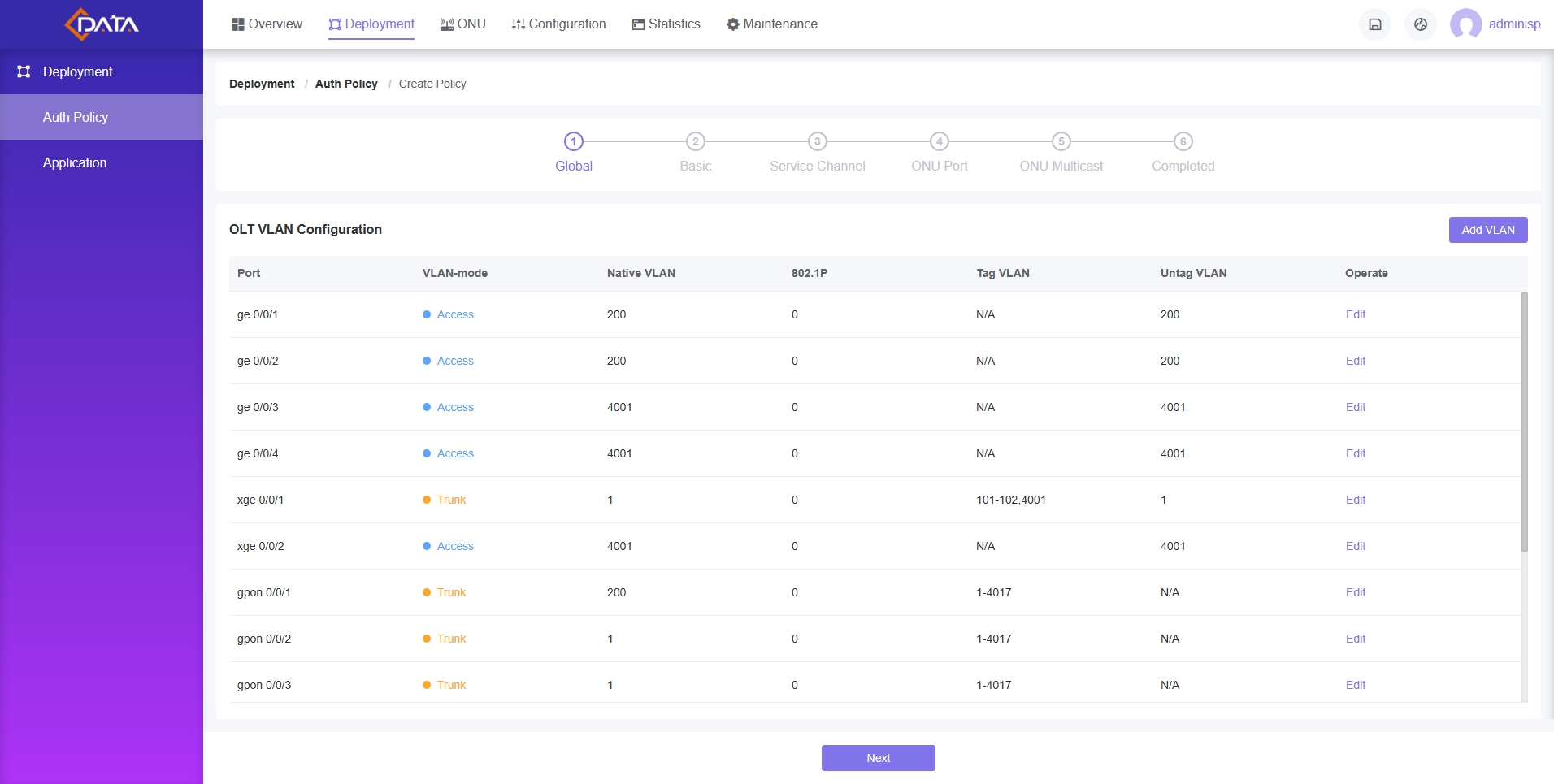 Basic
ONU capability planning
2
Service Channel
GEM/TCONT/DBA....
3
ONU Port
ONU port configuration
4
ONU Multicast
Multicast configuration
5
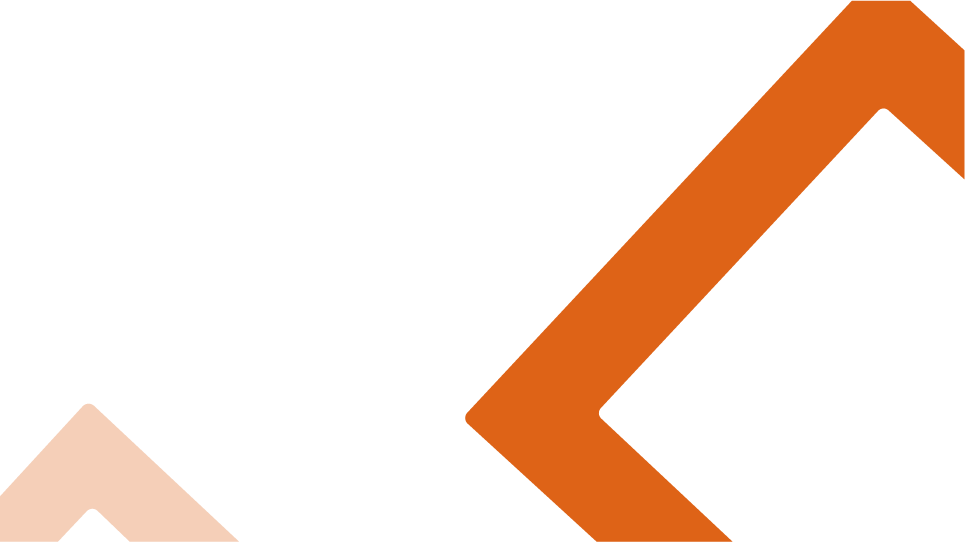 Completed
Create policy completely
6
New ONU WEB 3.0
Currently, only 07C chipset support WEB3.0, the main models are 4GE, 4GE+AC WIFI, 4GE+WIFI6 (POTS/CATV)
  1GE ONU web 3.0 software 
  will be released in March 2024
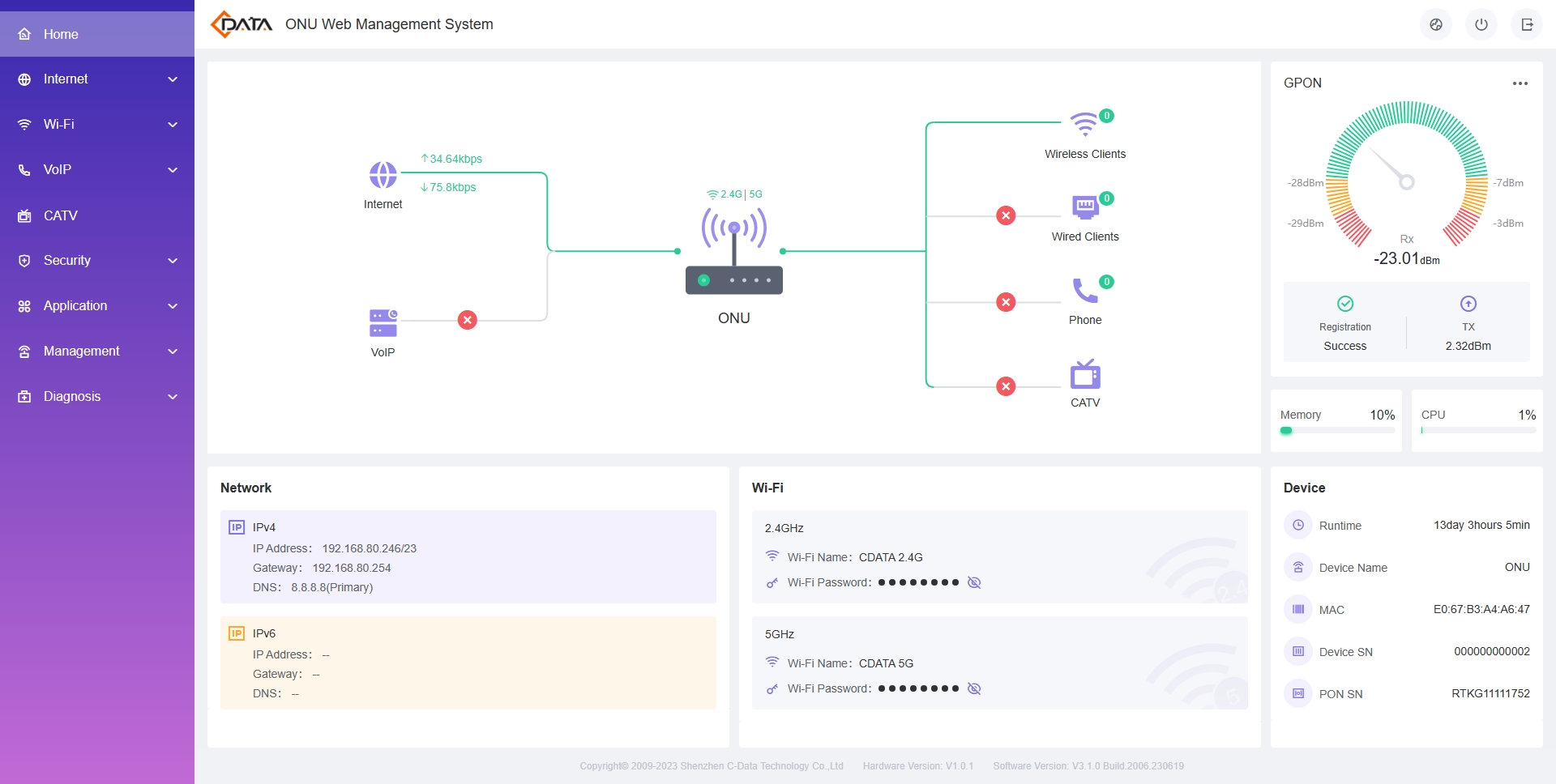 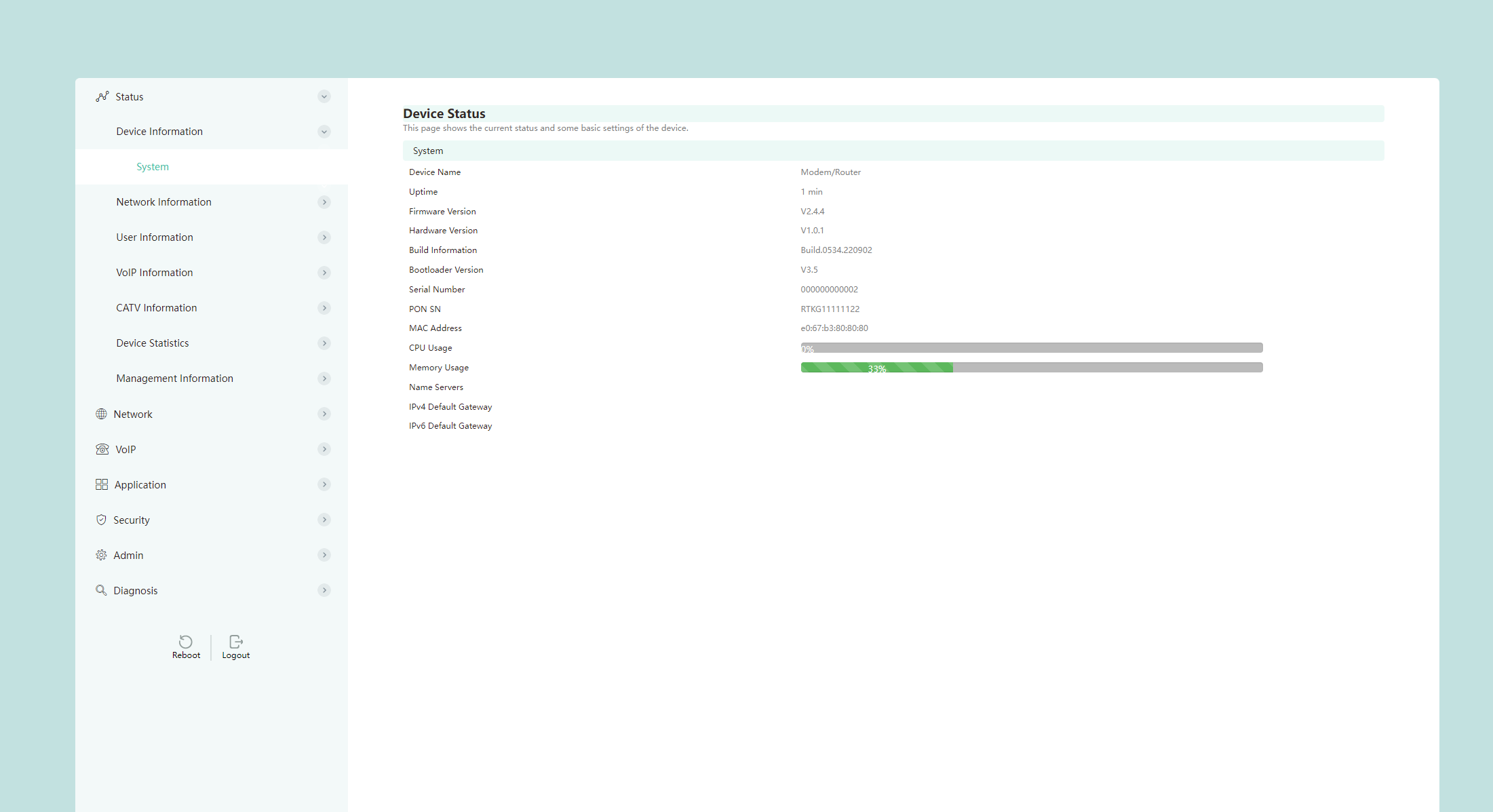 Traditional ONU WEB 2.0
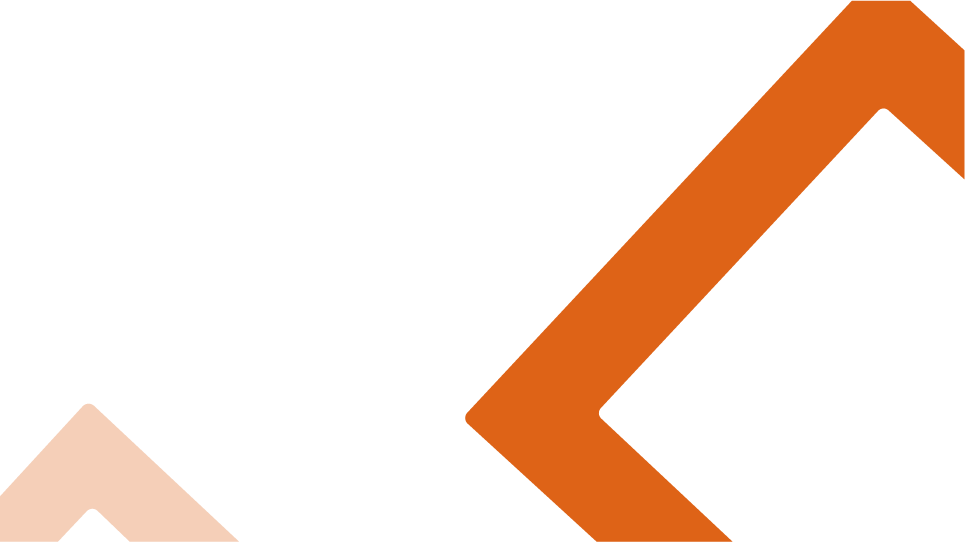 New Designed ONU WEB 3.0
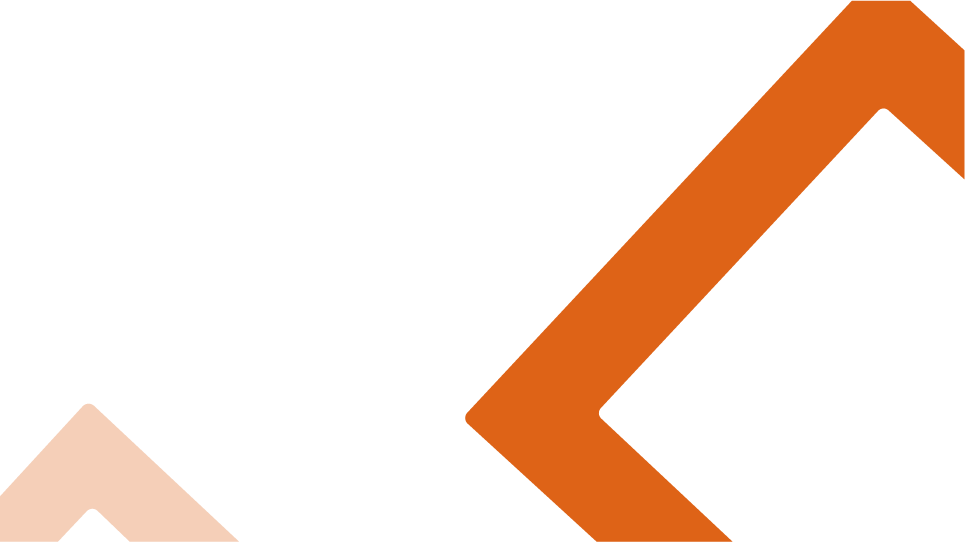